Antennas and Receivers in Radio Astronomy
Todd Hunter (NRAO Charlottesville)
Outline:  Following the Signal Path
Antennas:
Shapes, efficiencies, primary beam response, holography
Pointing, tracking, and servo systems
Polarization
Receivers:  
Amplifiers & Mixers
Local oscillators 
Phase lock loop
Modulation (Walsh functions and sideband separation)
Sensitivity
Receiver temperature 
Derivation of radiometer equation
Fourteenth Synthesis Imaging Workshop
2
Role of an antenna
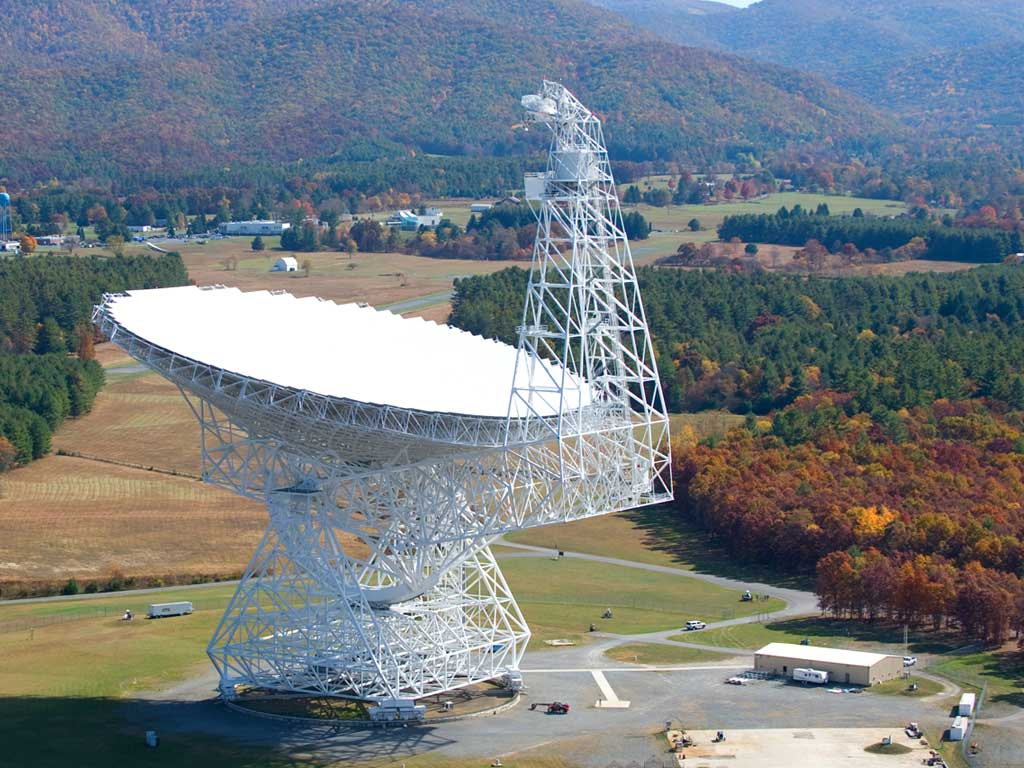 Track and capture radiation from an object over a broad collecting area and efficiently couple it into a receiver so that it can be detected, digitized, and analyzed.
Example:  
100m GBT operating at 90GHz
 WR-10 waveguide:   2.54 mm
Physical reduction:  40000x
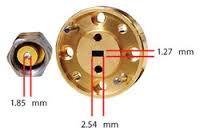 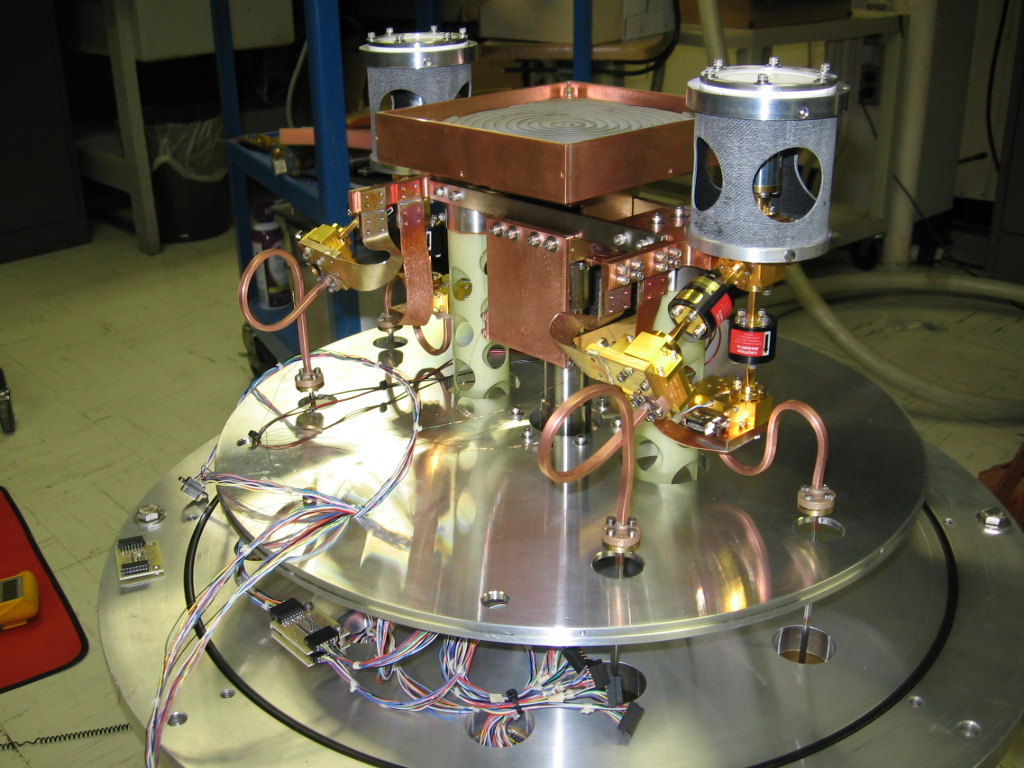 An aside: What the heck is a dB (decibel)?
Expression of the relative strength of two signals
A change of 3dB = 2x          (-3dB = 0.5x)
A change of 10dB = 10x     (-10dB = 0.1x)
A change of 20dB = 100x   (-20dB = 0.01x)
Fourteenth Synthesis Imaging Workshop
3
Importance of Antenna properties on your data
Antenna amplitude and phase patterns cause amplitude and phase to vary across the field of view.
Polarization properties of the antenna modify the apparent polarization of the source.
Antenna pointing errors cause time varying amplitude and phase errors.
Variation in noise pickup from the ground can cause time-variable amplitude errors.
Deformations of the antenna surface can cause amplitude and phase errors, especially at short wavelengths.
Fourteenth Synthesis Imaging Workshop
4
Crawford Hill horn
reflector: CMB (1965)
Antenna shapes
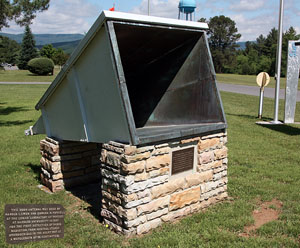 Horn antennas
Advantage: Broad bandwidth
Large apertures not practical,
    (long, cannot be close-packed)
Reflector dish antennas
Advantage:  large apertures, homology (von Hoerner 1967)
Disadvantage:  Require many feeds, 
	each of limited bandwidth 
Dipole (wire) antennas
Examples:  LWA, LOFAR low-band
Advantage:  wide field, beam-forming
Disadvantage:  low gain, need 1000s
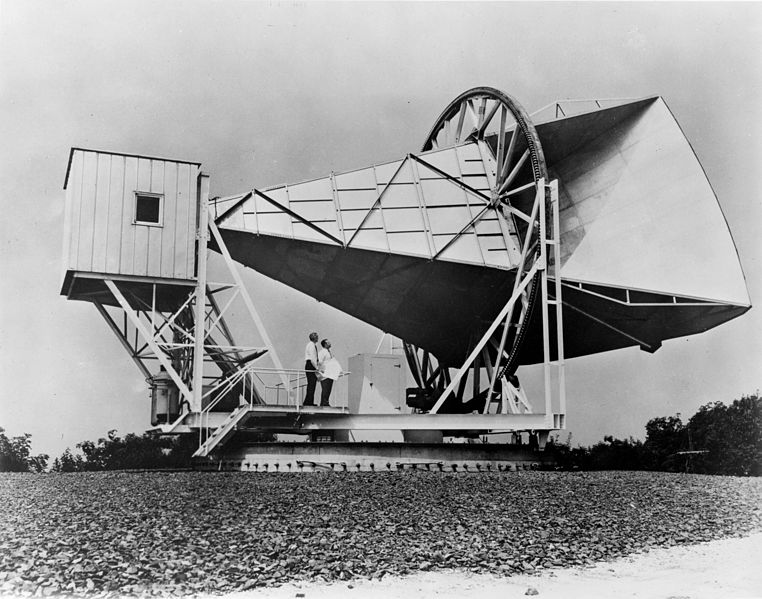 Purcell horn: HI (1951)
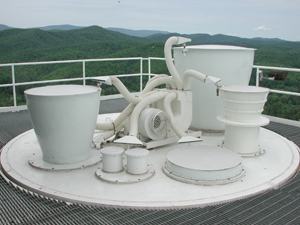 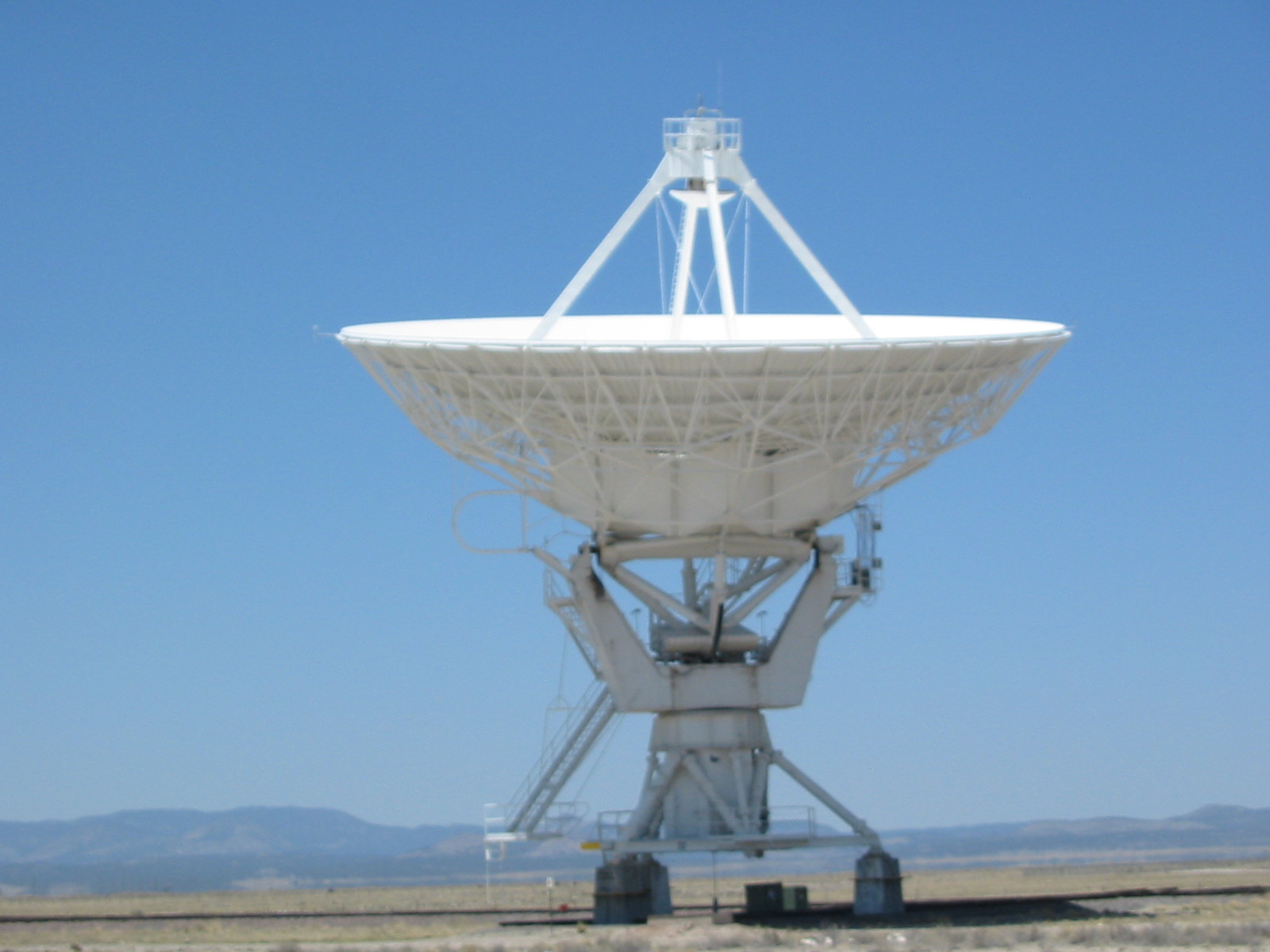 VLA
GBT feeds
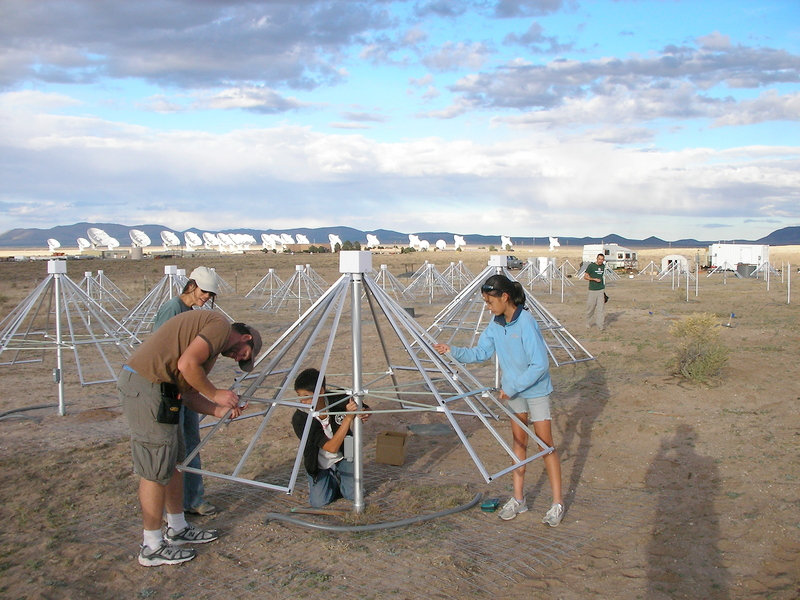 LWA 
antenna
Fourteenth Synthesis Imaging Workshop
5
Reflector antennas
On-axis Cassegrain
(best for array receivers)
Prime Focus
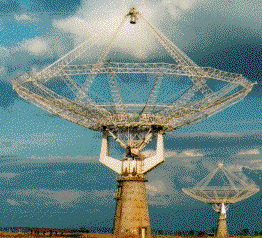 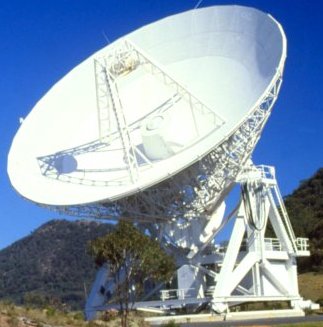 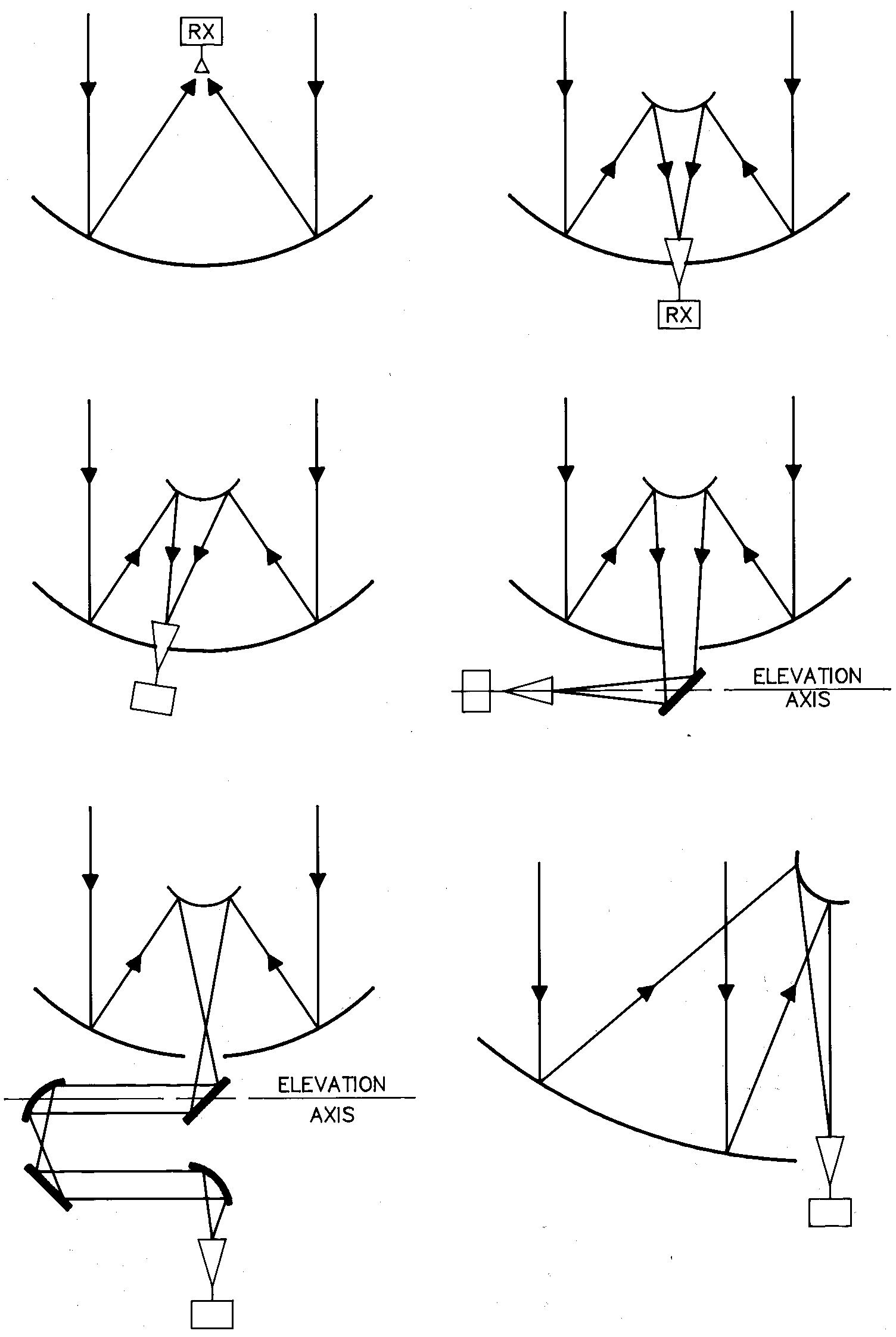 ATCA,
Mopra
GMRT
Offset Cassegrain
Nasmyth
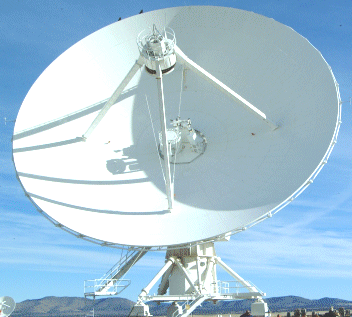 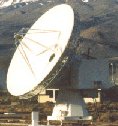 CARMA,
CSO
VLA,
ALMA
Bent Nasmyth
Dual offset Gregorian
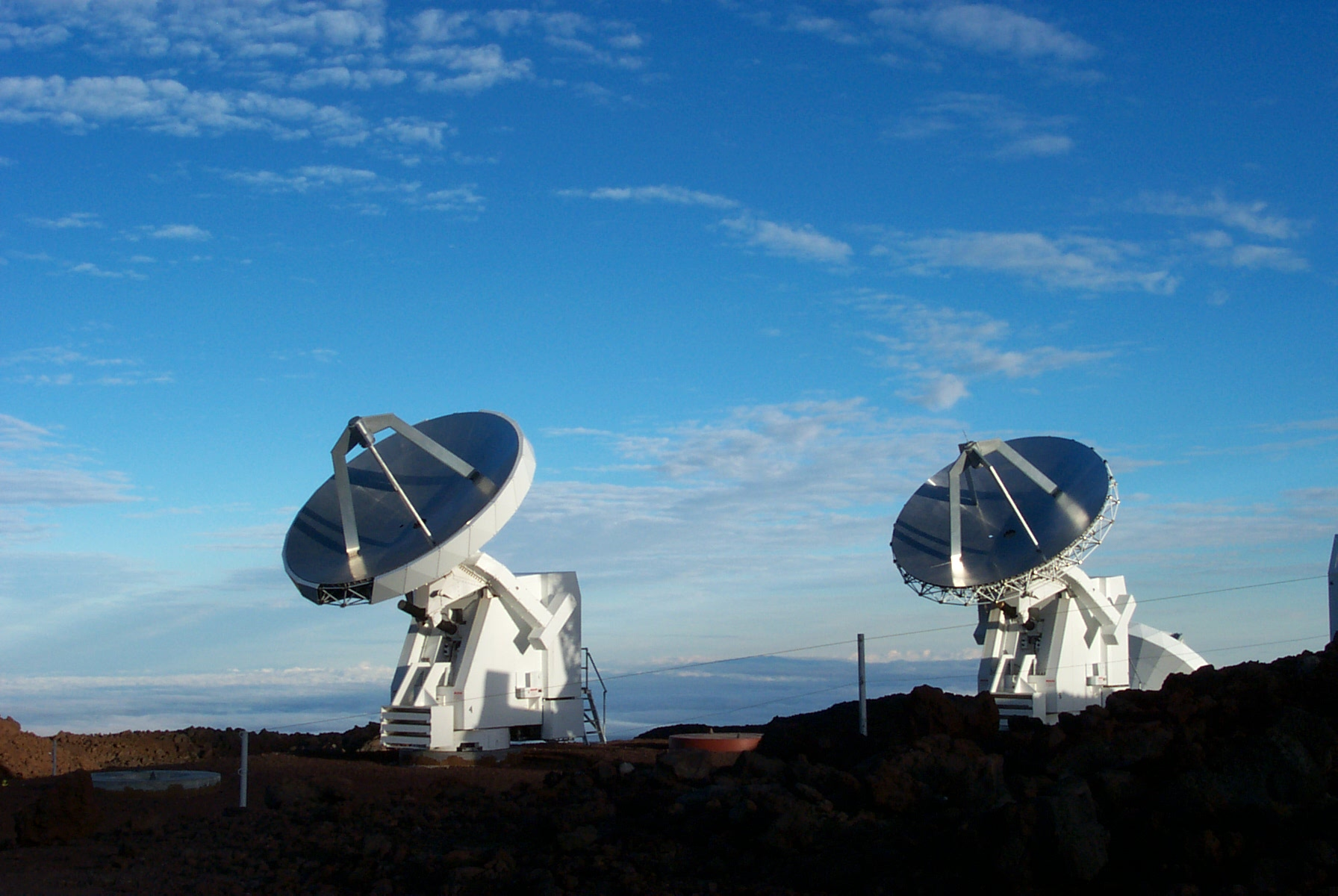 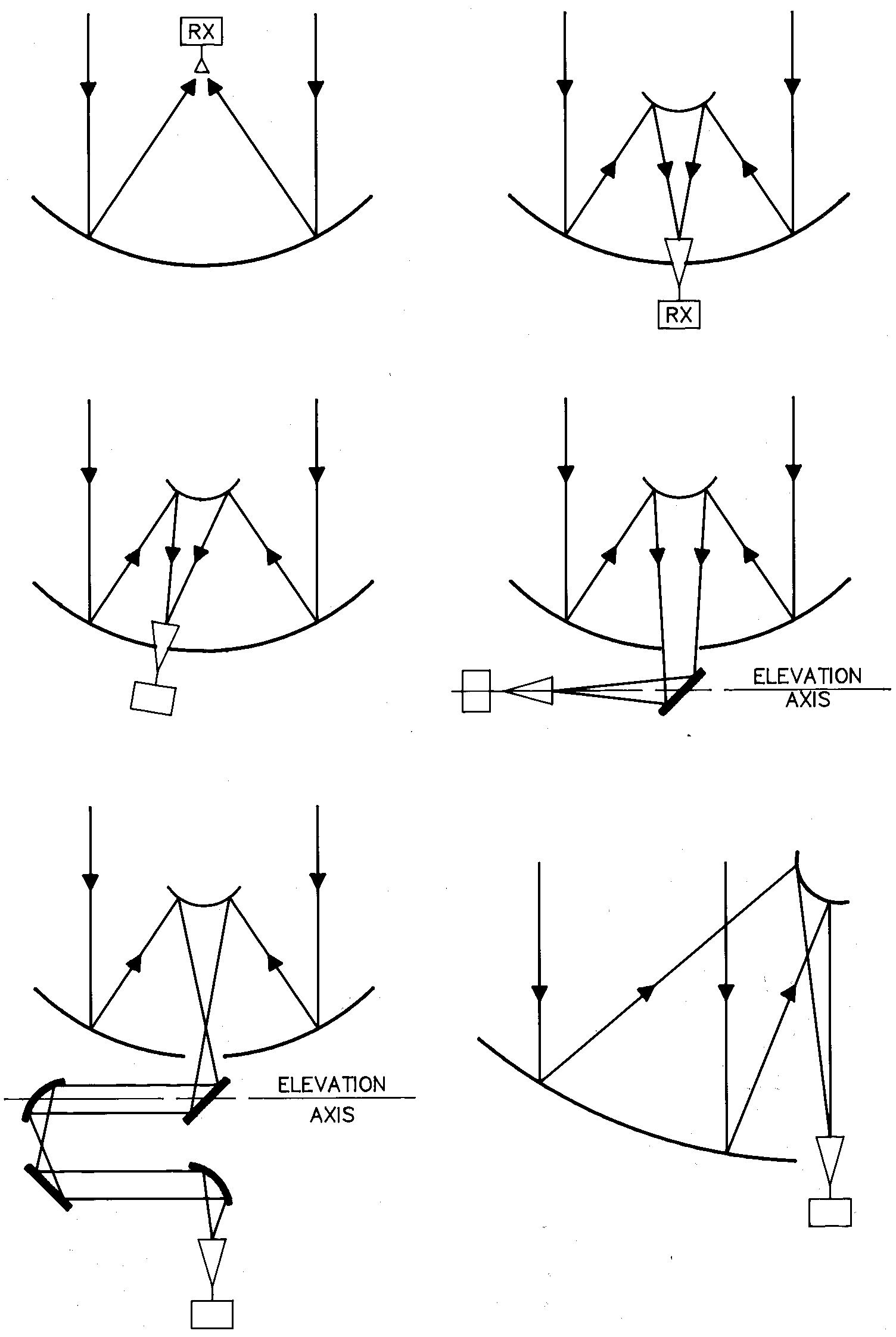 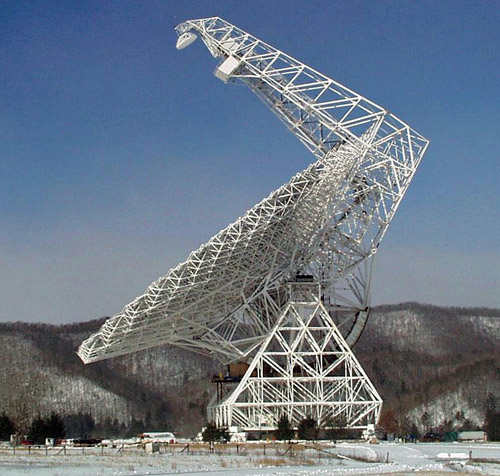 SMA
GBT
Cleanest beam, minimizes standing waves, polarization asymmetry compensated -- Mizugutch et al. (1976)
Receivers do not tilt in elev.
Fourteenth Synthesis Imaging Workshop
6
Reflector antenna efficiencies
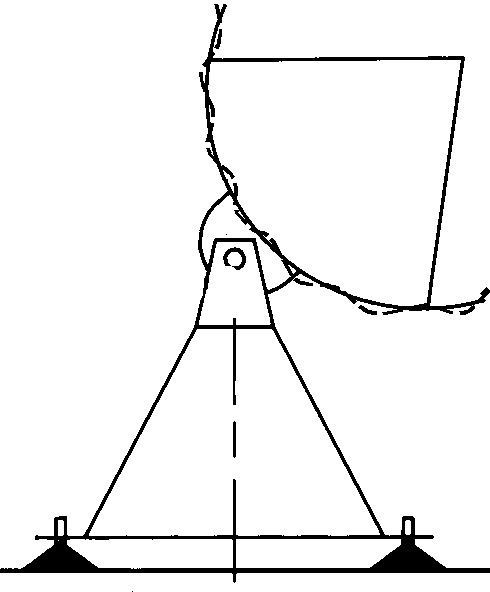 Response pattern (primary beam):  A(n,q,f) = A(n,q,f)/A0 
Effective area (on-axis):   A0=hA=(aperture efficiency)(pR2)    
where  h = hsurfacehblockagehspilloverhtaperhradiationhmisc
hsurface = exp(-(4ps/l)2)           s = rms surface error (Ruze 1966)
 = 0.44 for s = l/14  (VLA at 43 GHz)           sVLA~500mm
 	     = 0.79 for s = l/26  (VLA at 22 GHz)            sALMA~25mm
hblockage = blockage efficiency (feed legs and subreflector)
hspillover = feed spillover efficiency
htaper = feed taper efficiency
hradiation = metal reflection efficiency (~0.99 per Al mirror)
hmisc= diffraction, phase, focus error, polarization efficiencies
s
} hillumination=0.8 for -10dB taper
Fourteenth Synthesis Imaging Workshop
7
Comparison of primary beam response
Fourier transform pairs
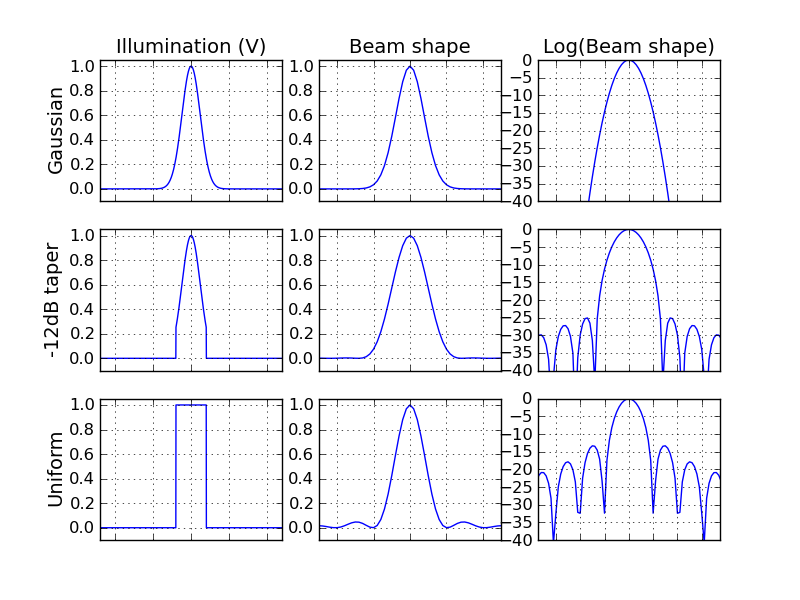 Set by the illumination taper of the receiver feed,
 i.e how much of the outer part of the dish are we using?
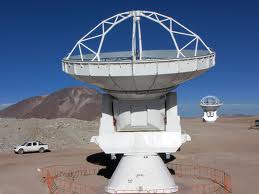 in radians, 
l and D in the same units
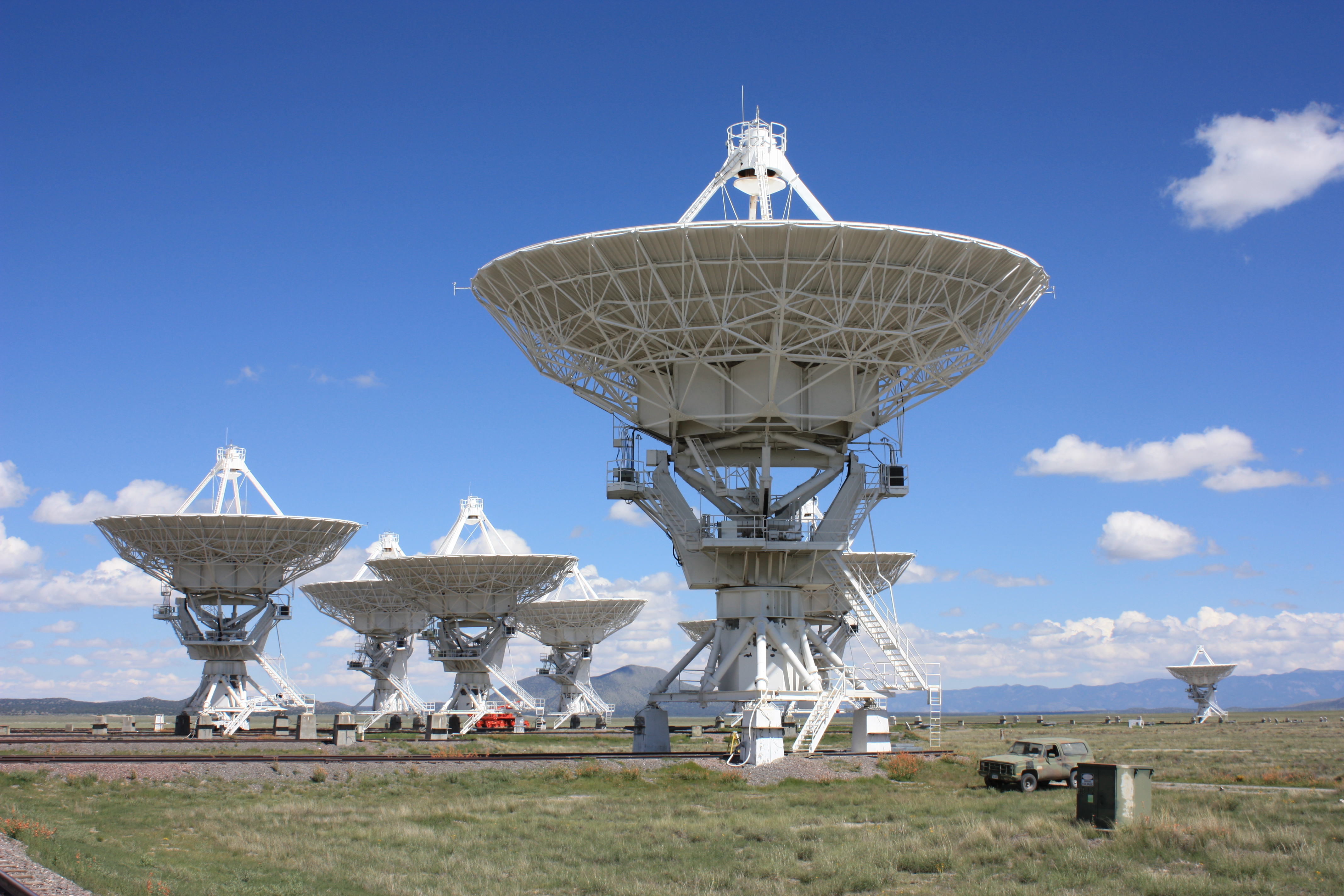 8
Uniform Antenna illumination:  VLA
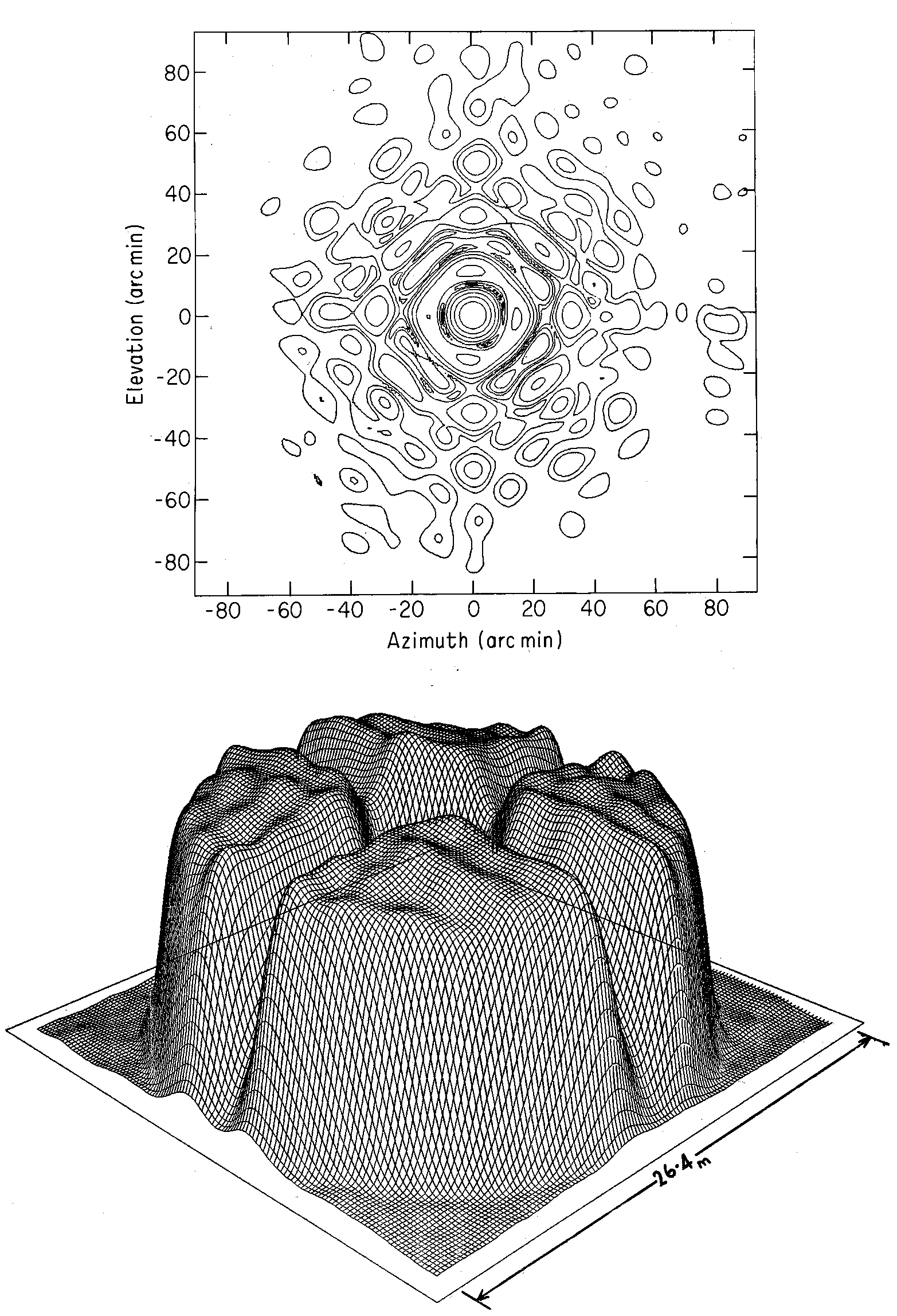 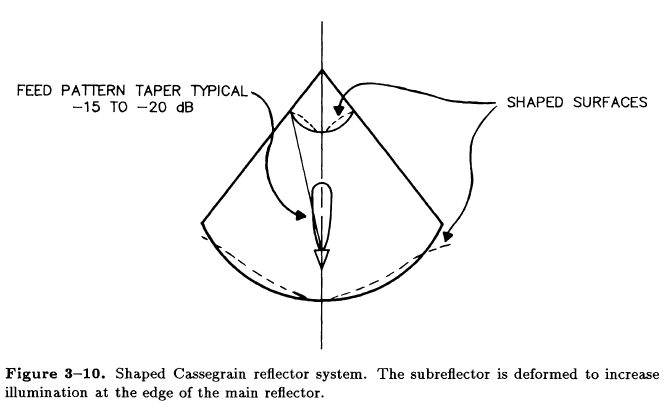 Shaped symmetric primary, shaped asymmetric secondary
Close to Airy disk (FWHM~1.028 λ/D) 		(radius of 1st null=1.22 λ/D)
Better illumination efficiency (90%) at expense of higher sidelobes (-16 dB)
CASA model:   Airy truncated at 10%
Fourteenth Synthesis Imaging Workshop
9
Tapered Antenna illumination:   ALMA
also SMA, CARMA, etc.
Paraboloidal primary
Hyperboloidal secondary
-10dB taper:  good compromise between efficiency and sidelobes
Illumination efficiency ~ 80%
Low sidelobes (-23 dB)
Larger beam:  θFWHM = 1.13 λ/D 
Baars* (2007) and ALMA Memo 456 give numerical formulas relating FWHM to taper:
τ = 10^(taper/20)
θFWHM=(1.243 – 0.343τ + 0.12τ2)  λ/D

	*The Paraboloidal Reflector Antenna in 			Radio Astronomy and Communication
Fourteenth Synthesis Imaging Workshop
10
Holography is a vital tool
The technique of imaging the (complex) beam pattern of an antenna and Fourier transforming back to the antenna surface illumination (aperture plane) is known as “holography”. (Napier & Bates 1971,  Bennett et al. 1976).   
Interferometric holography is done with a beacon transmitter on a tower, or on a satellite, but can also be done on bright quasars, which is called “astroholography” or “celestial holography”.
Non-interferometric holography, also called “out-of-focus (OOF)” or “phase retrieval”, is useful for measuring large-scale surface error
Holography allows us to measure:
Antenna panel misalignment (e.g.  ALMA: Baars et al. 2007, IEEE A&PM)
Systematic antenna panel mold error (GBT: Hunter et al. 2011, PASP)
Large-scale error due to thermal effects (GBT: Nikolic et al. 2007, A&A)
Illumination pattern alignment errors (see ALMA Memo 402)
Effect of feed legs on the beam
Fourteenth Synthesis Imaging Workshop
11
Holography principle
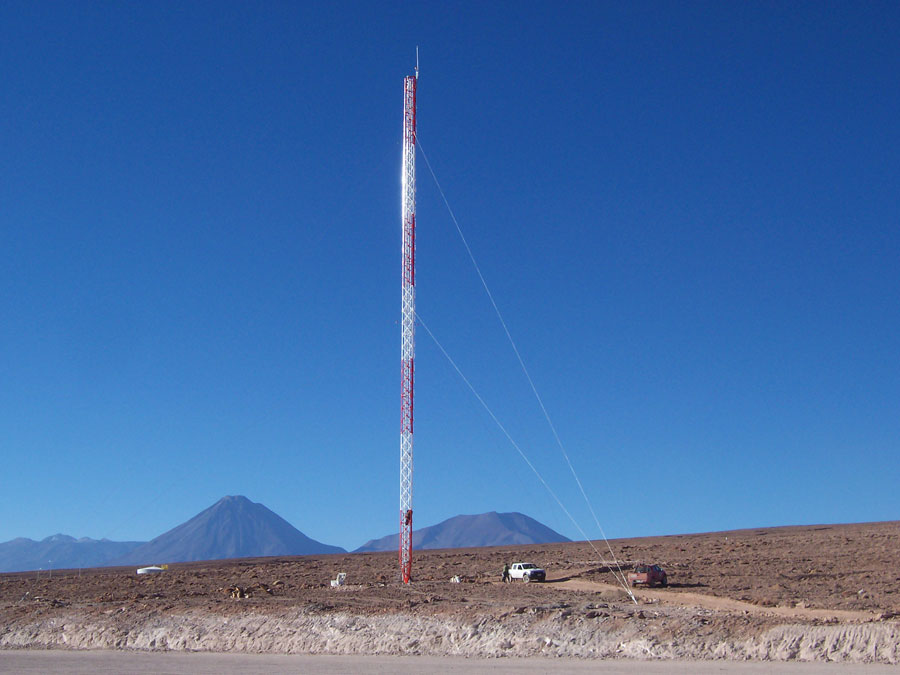 Record a 2D image of complex voltage pattern V(θ, θ’)
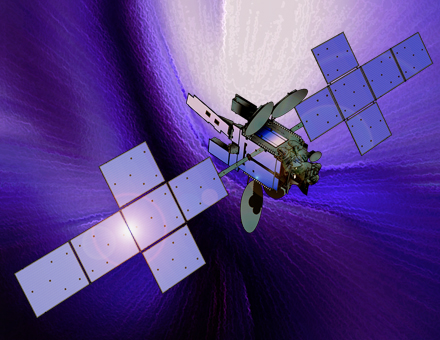 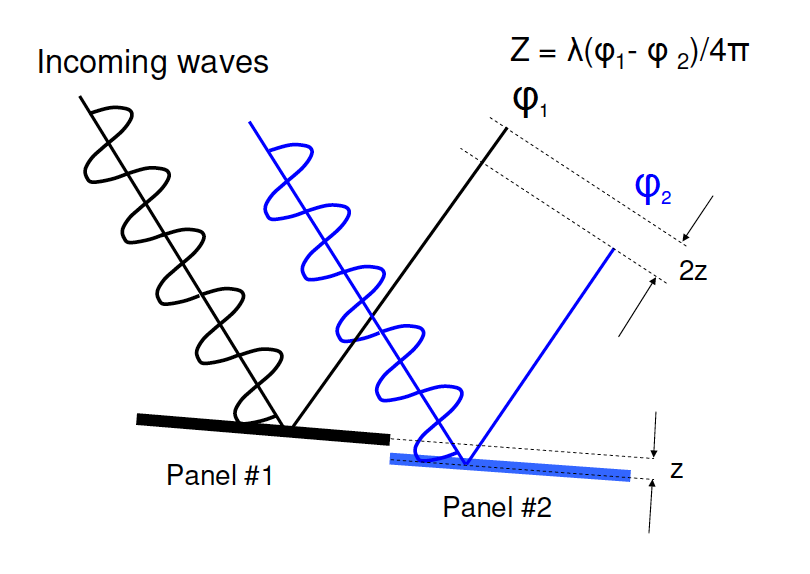 Antenna(s) under test
Reference antenna
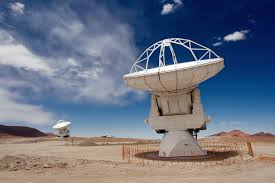 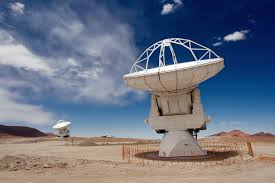 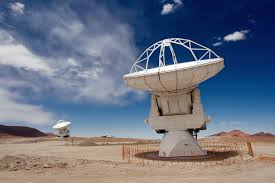 θ
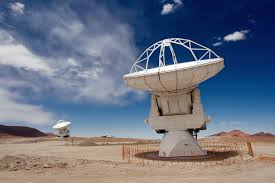 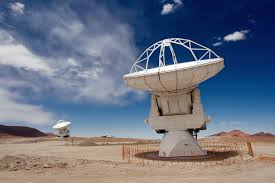 V(θ,θ’) = Σ exp[i(ψx(θ,θ’)-ψy(θ,θ’))]
x,y
Fourteenth Synthesis Imaging Workshop
12
What do holography data look like?
Beam map (angle units)
Aperture map (distance units)
Example:
SMA at 232 GHz
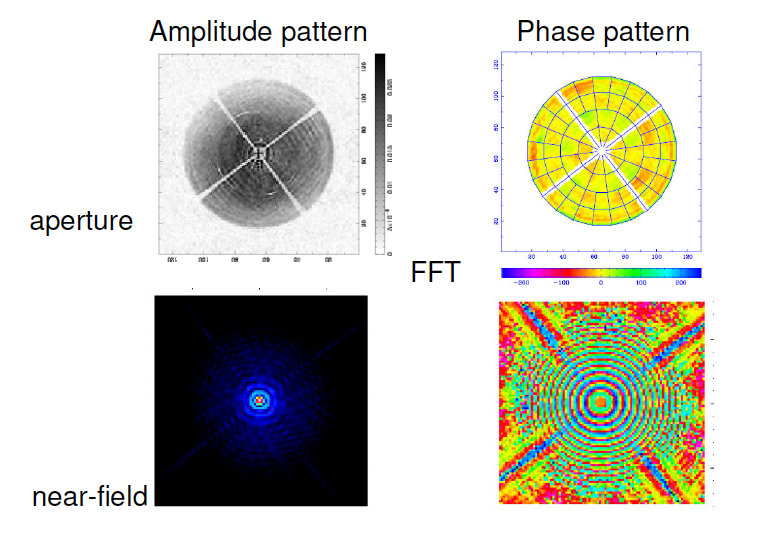 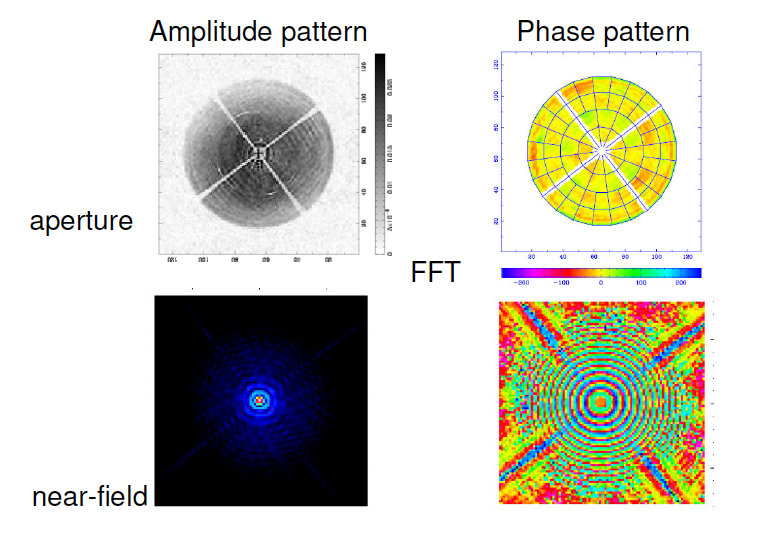 ELEVATION
Amplitude
Fourier transform
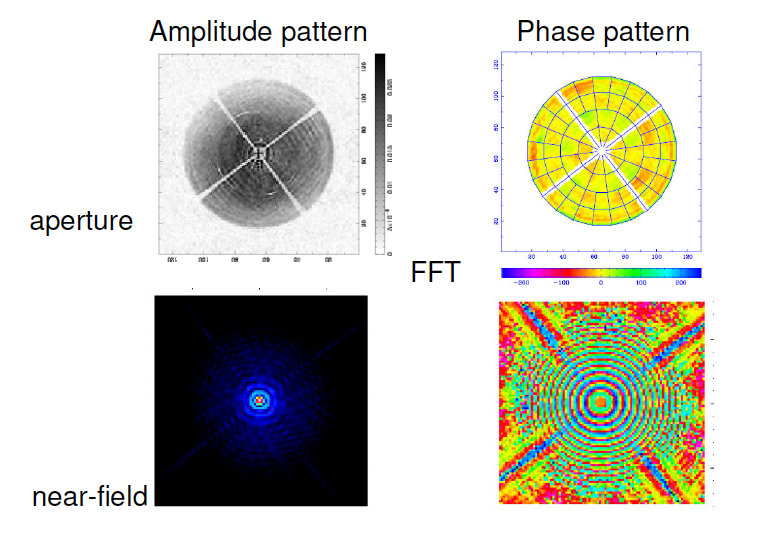 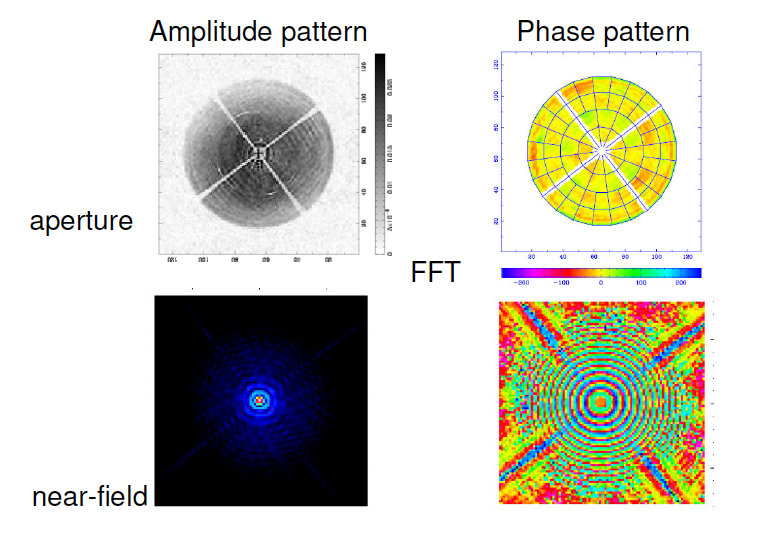 Phase
ELEVATION
AZIMUTH
Fourteenth Synthesis Imaging Workshop
13
Holography:  ALMA surface panel adjustment
Phase map converted to path length error from ideal paraboloid
Before adjustment (43mm)
After adjustment (11mm)
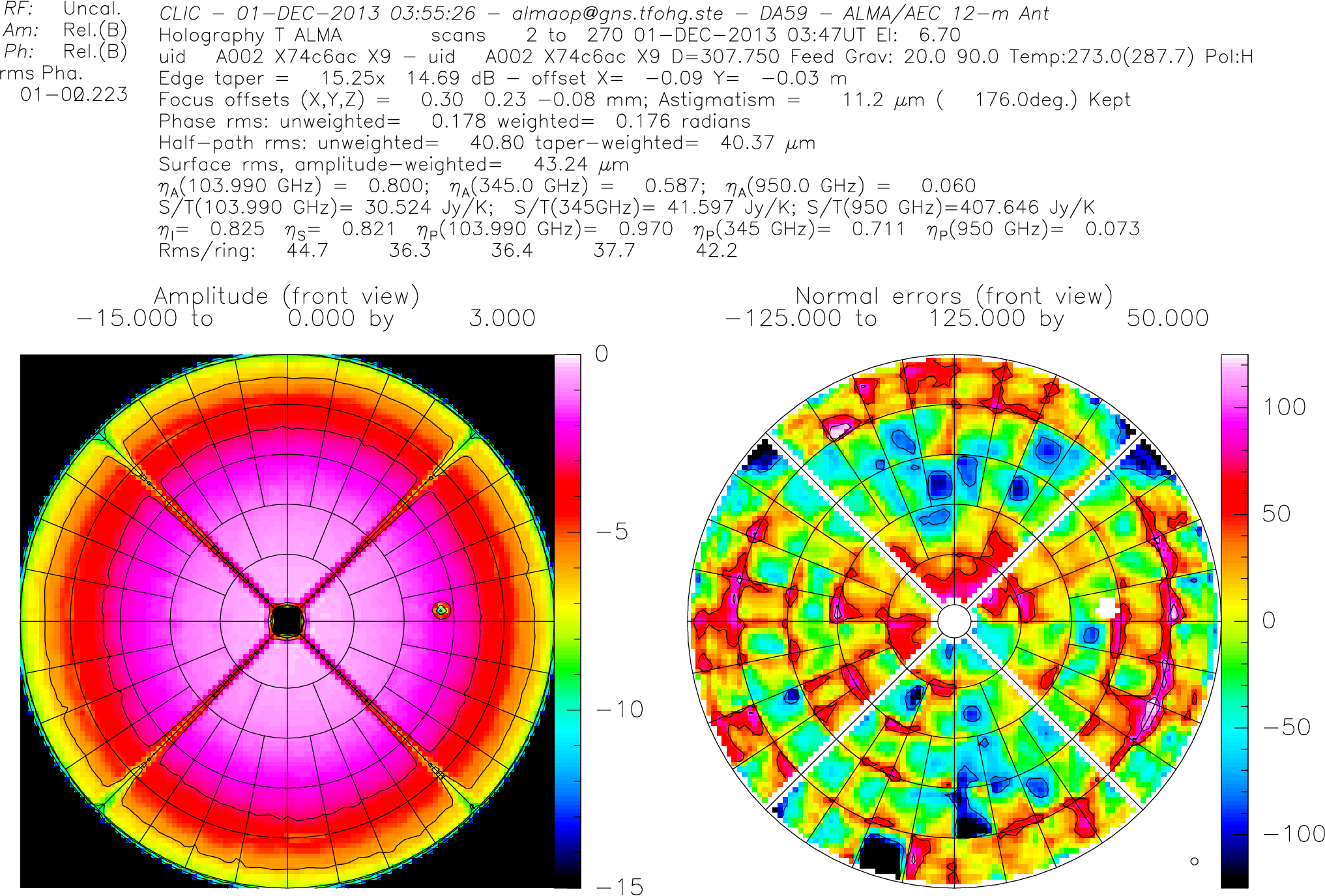 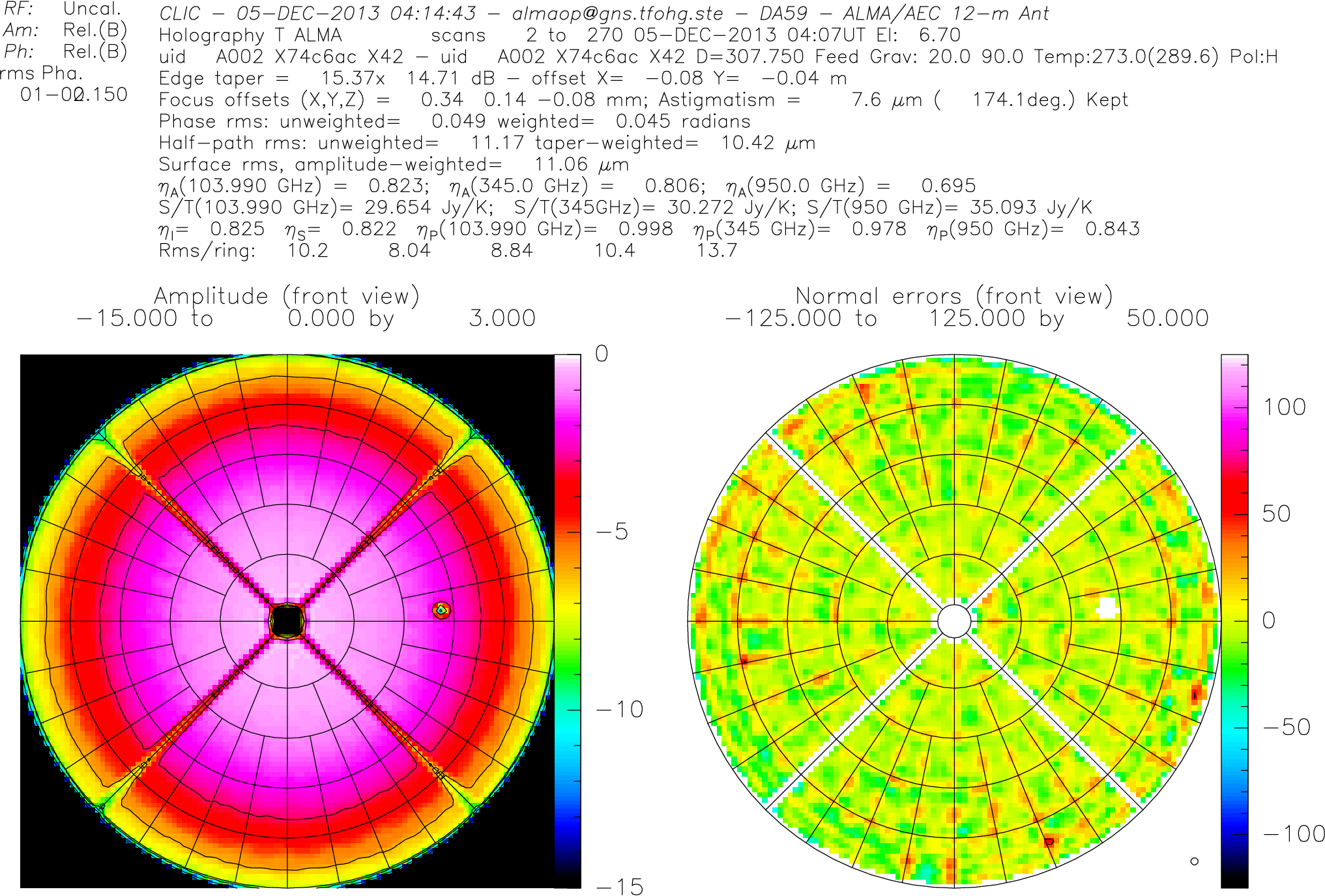 Fourteenth Synthesis Imaging Workshop
14
Holography:  Effect of feed legs on beam
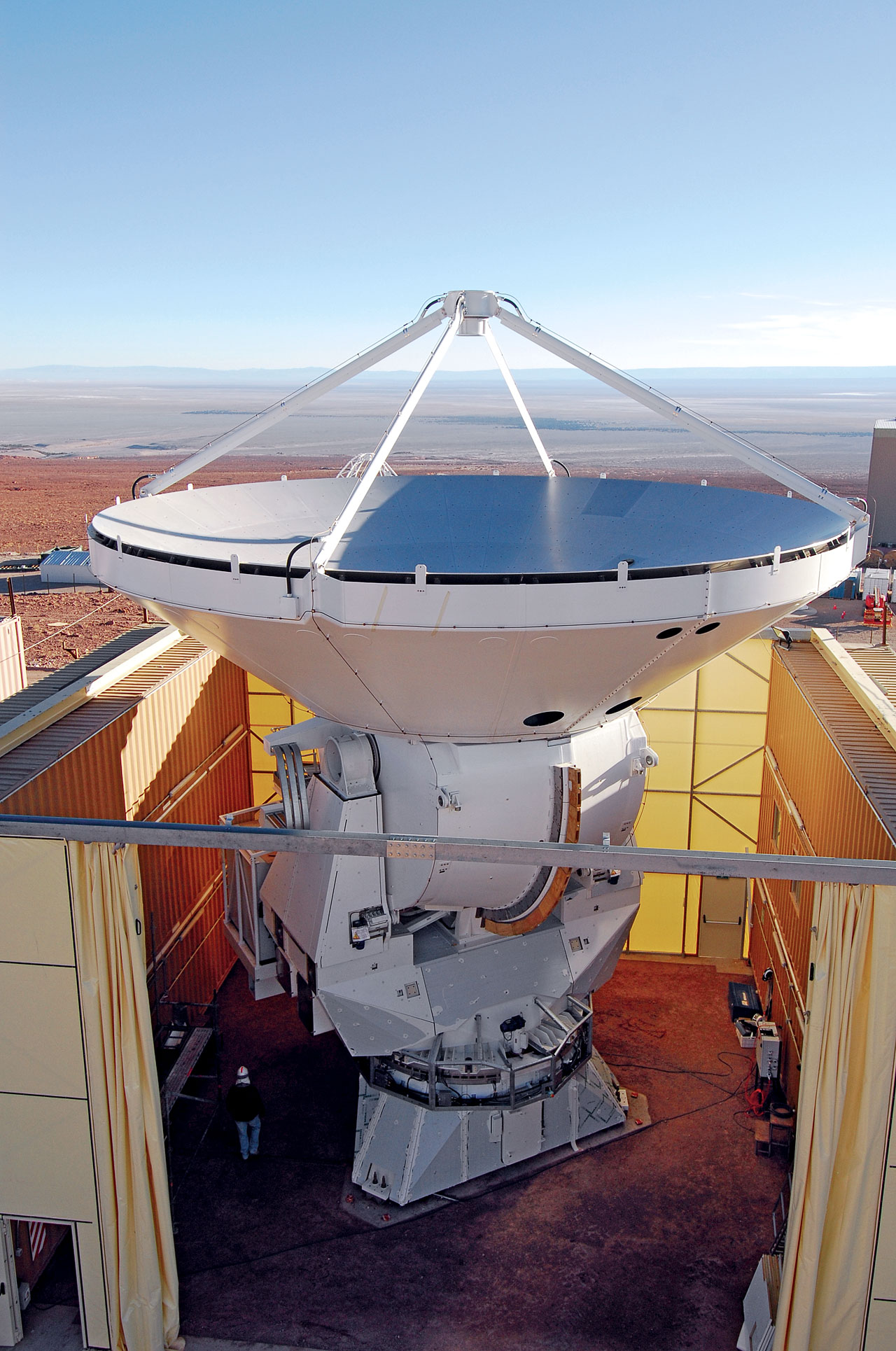 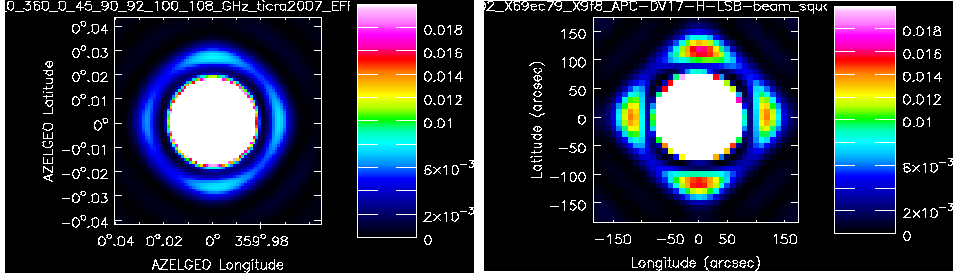 Feedlegs block and scatter radiation prior to reaching the primary
In some cases, they also block the path back up to the subreflector
Sidelobe pattern rotates w.r.t. celestial objects: parallactic angle coverage needed for proper polarization calibration
Focus errors cause beam asymmetry
in radians, 
l and D in the same units
AEC ALMA Antenna
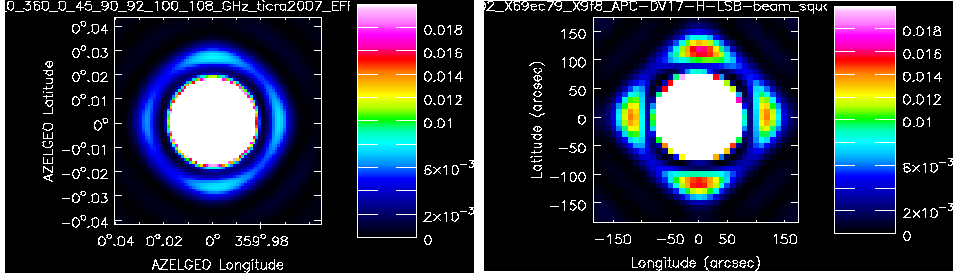 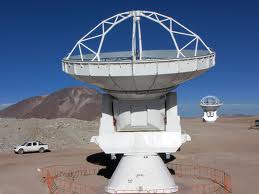 Vertex NA ALMA Antenna
15
Front End polarization separation
For optimal sensitivity, we want dual-polarization receivers
Two types of devices can provide ~20dB purity with low loss:
1) Waveguide (i.e. after the feed):  Ortho-Mode Transducers (OMTs)
Can be designed numerically (Maxwell’s eqs.)
Easy to machine when large (i.e. low frequency)






2) Quasioptical (i.e. in front of feed):  Wire grid
 Advantage:  easier to construct for high freq.
 Disadvantage:  Alignment tricky (“squint” ~θ/10)
VLA S-band (2-4 GHz)
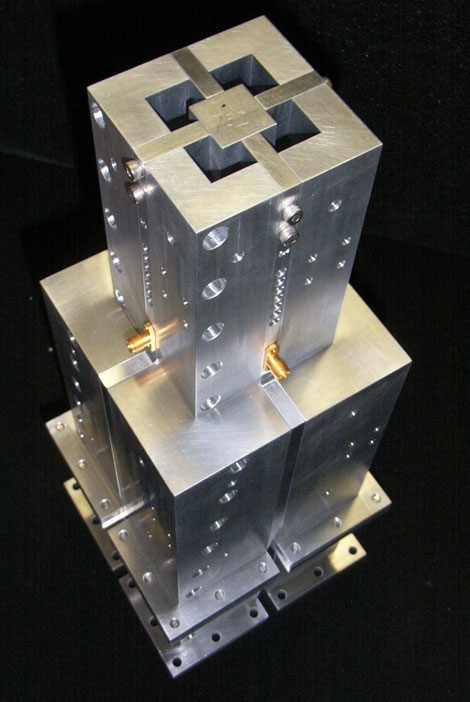 ALMA Band 3 OMT     Band 6 OMT (opened)
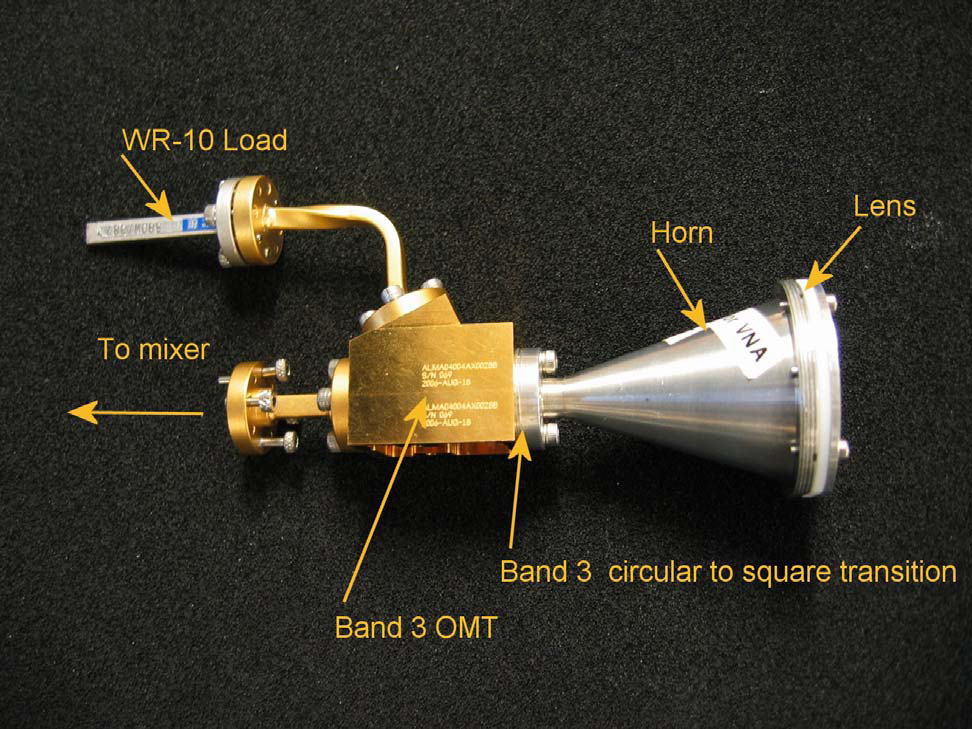 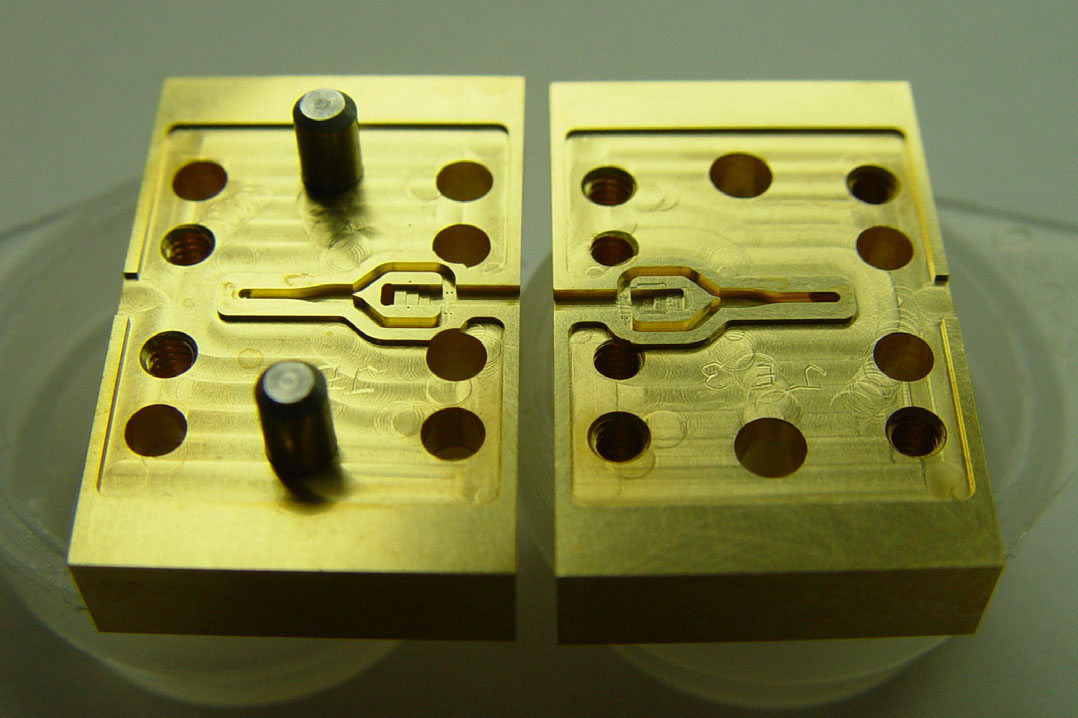 in radians, 
l and D in the same units
Pol 0
Pol 1
16
Polarization separation:  ALMA Band 7 grid
High frequencies:  wire grid
Reflects one linear polarization, passes the other
Wire diameters of ~ 10 microns, fairly easy to wind
Two feedhorns instead of one
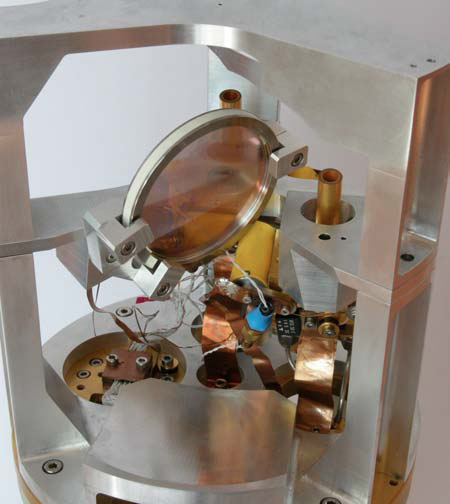 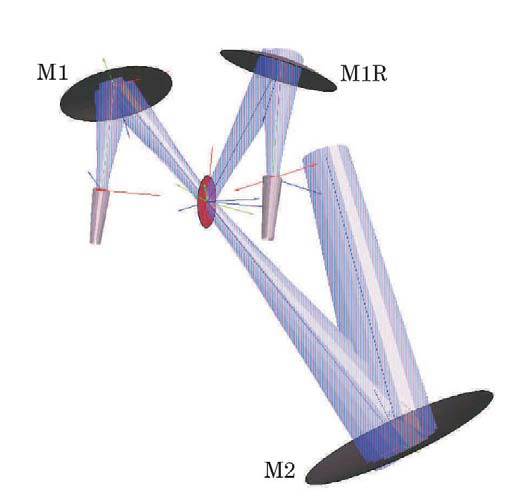 in radians, 
l and D in the same units
IF
LO
17
ALMA Cross-polarization patterns
Band 3 (100 GHz):  
Co-polarization pattern
Off-axis cross-polarization pattern (“clover leaf”)
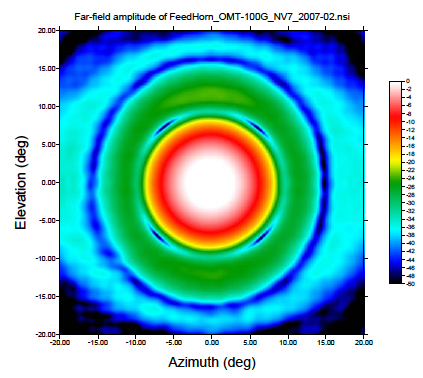 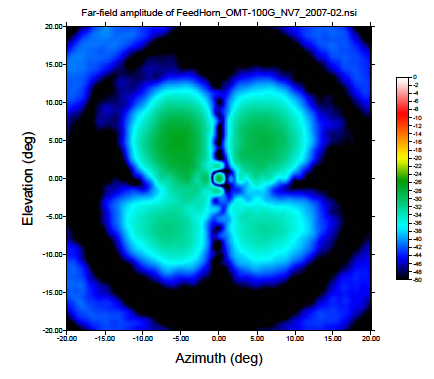 Fourteenth Synthesis Imaging Workshop
18
Antenna thermal effects and metrology
Thermal gradient in antenna structure affect the focus, pointing and surface accuracy of antennas  point/focus more often during the day
Performance is generally best during second half of the night when temperature has stabilized and dish has “relaxed”
Some telescopes use “thermal terms” in their focus and/or pointing models using thermometers:  e.g.  IRAM 30m, GBT 
Metrology devices:  inclinometers to measure tilts (e.g. GBT, ALMA)
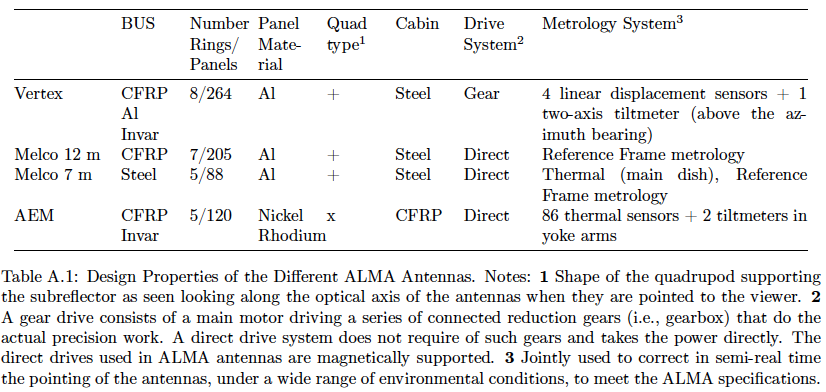 ALMA
Fourteenth Synthesis Imaging Workshop
19
Antenna gain curve
IRAM 30m (predicted, 1999)
Best efficiency is usually tuned to intermediate elevations
Gravity distortions increase away from this point
Similar curves for VLA are available in CASA
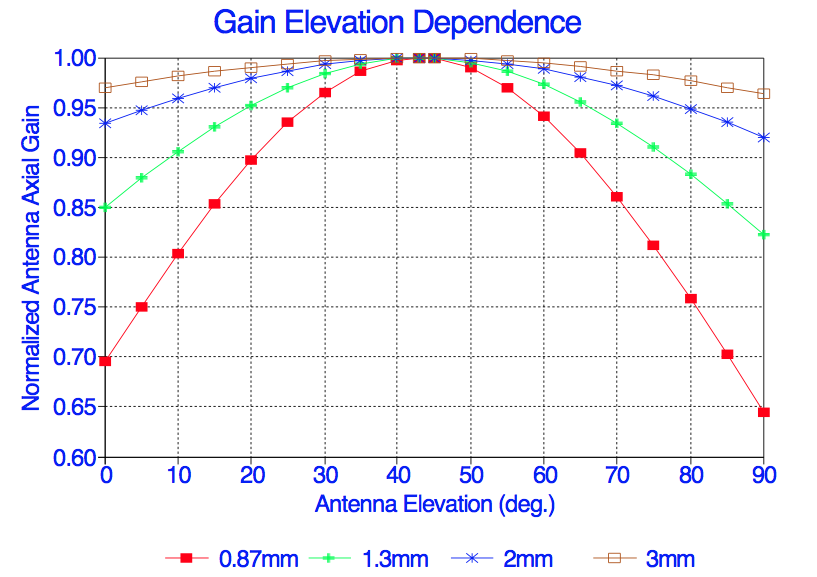 Fourteenth Synthesis Imaging Workshop
20
Antenna pointing and tracking
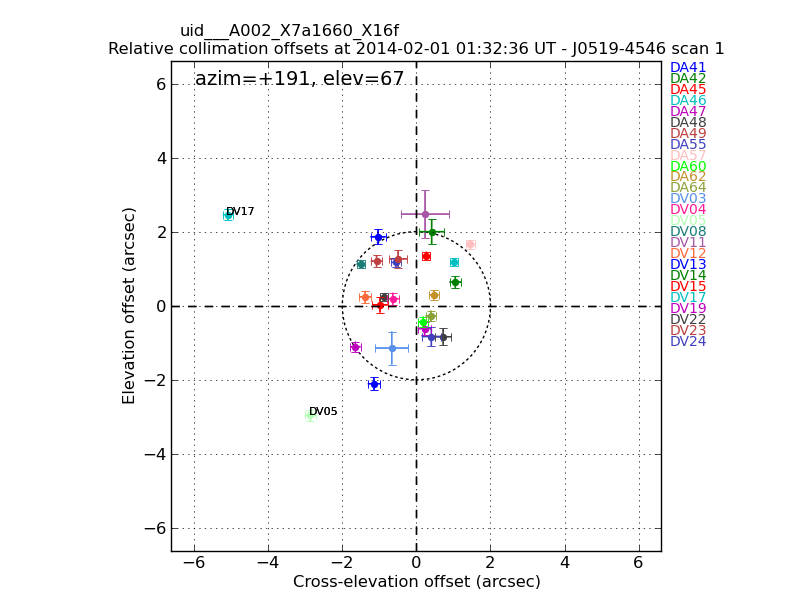 Static errors:  Blind pointing vs. offset pointing
ALMA: blind=2”, offset=0.6” rms (θFWHM/10 at Band 10)
VLA: blind~15”, offset=3” rms  (θFWHM/17 at 50 GHz)

Dynamic errors:  wind etc.
VLA:  tracking ~ 3” rms (no wind)
       i.e. peak excursions +-6”
	θFWHM/10 at 43 GHz

How good is θFWHM / 10 ?
	not very good away from
	the beam center!
in radians, 
l and D in the same units
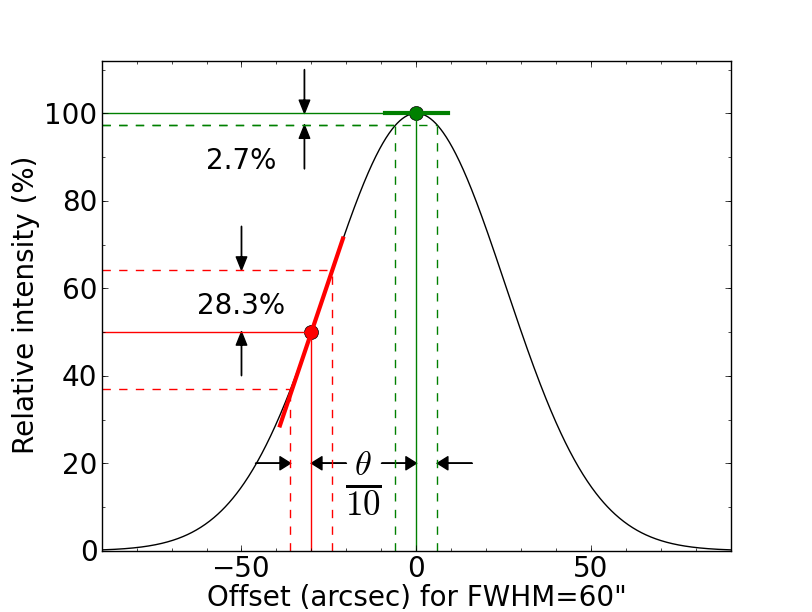 21
Antennas:  How do they slew & track?
RA = 17:20:53.5
Dec = -35:47:00.0
LST = 15:43:12
Latitude = -23.0229
Longitude = -67.7549
Elevation = 5040m
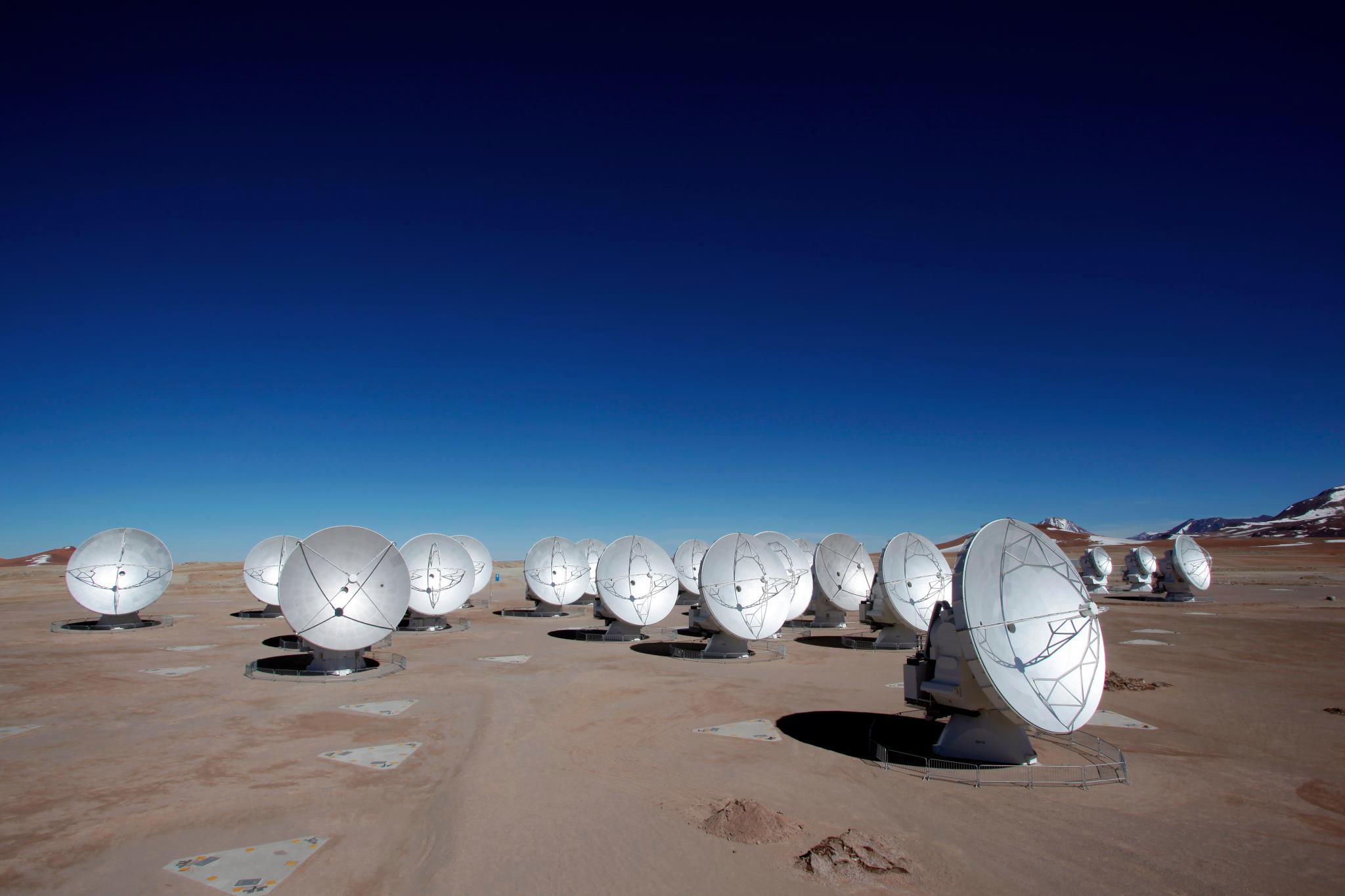 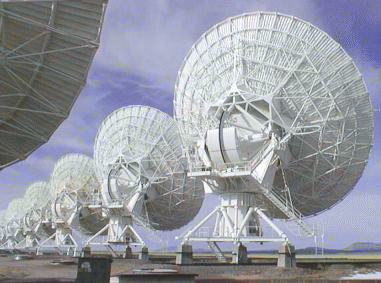 Azimuth angle & velocity
Elevation angle & velocity
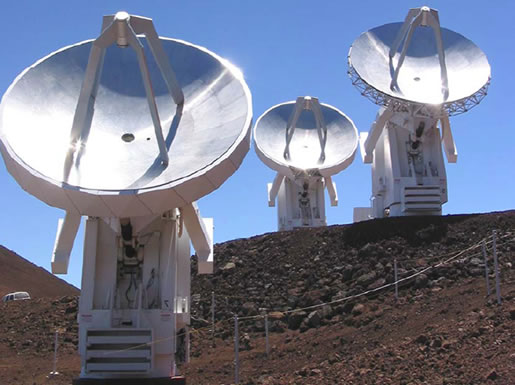 Servo system
22
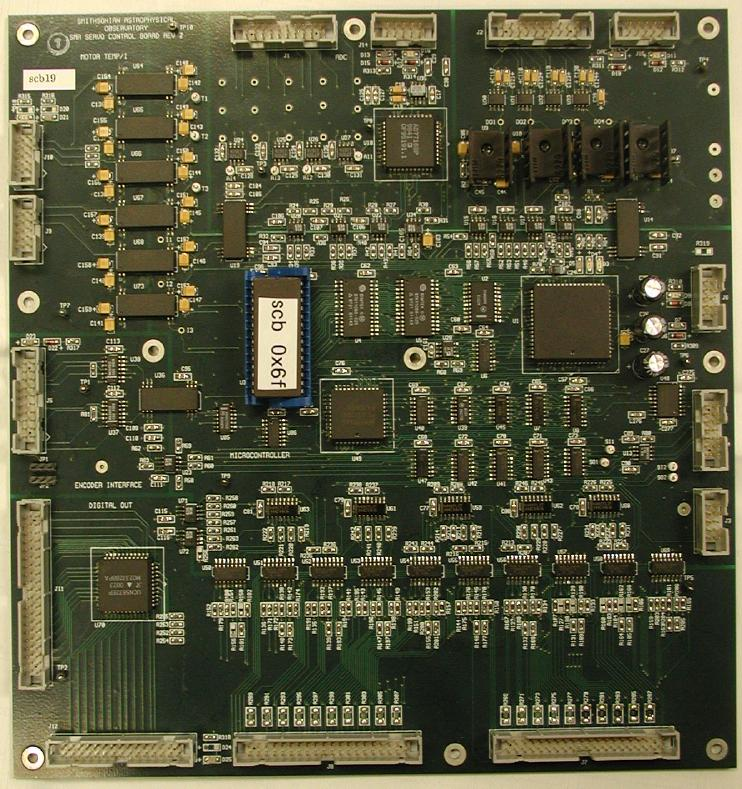 Antenna Az/El servo loop overview
Input parameters
Commanded position & tracking velocities (~5 Hz)
Pointing model: converts topocentric Az/El to actual Az/El
Multiple nested servo loops (software/firmware)
Position loop (~5 Hz): Encoder: converts angular position of antenna axis to integer 
Velocity loop (~100 Hz) Tachometer:  converts motor shaft angular velocity to voltage 
Motor current (torque) loop (~ a few kHz) Resolver:  converts motor shaft angle to voltage or integer
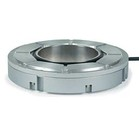 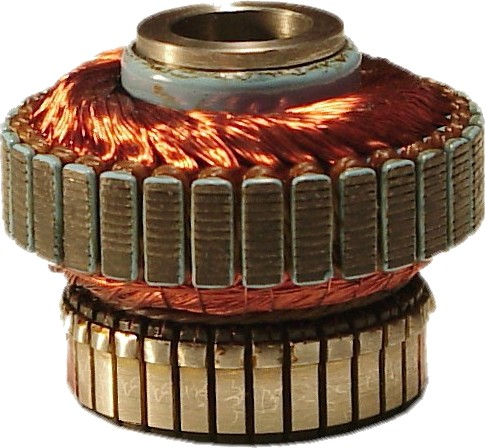 in radians, 
l and D in the same units
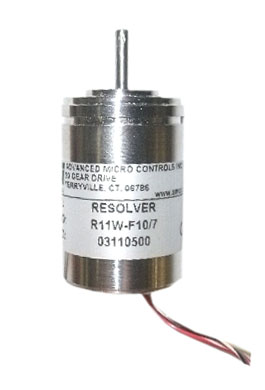 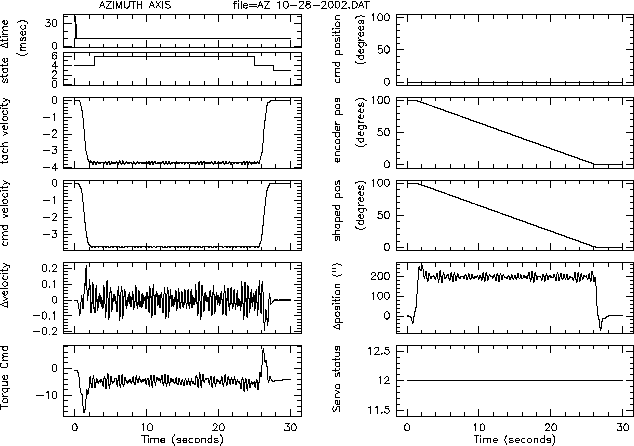 Position command
Motor Torque command
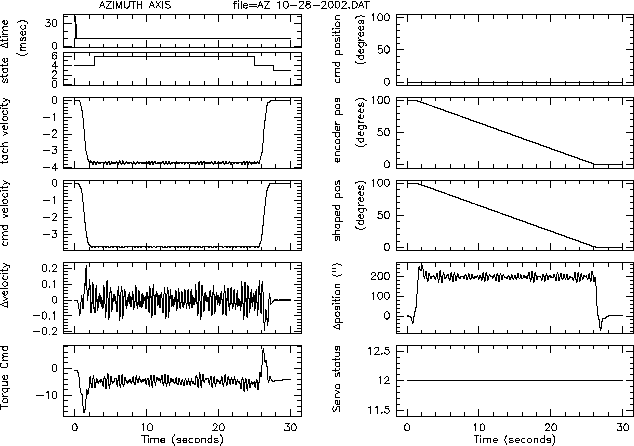 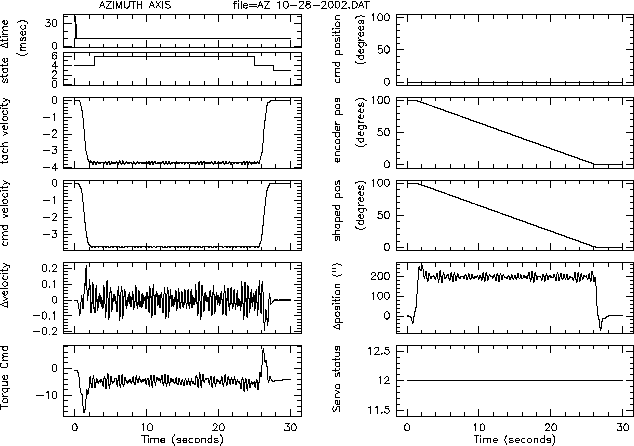 Velocity command
23
Detail of velocity servo loop:  PID typeproportional / integral / derivative
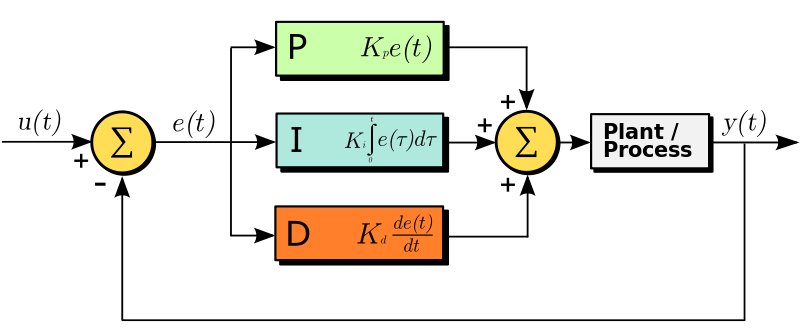 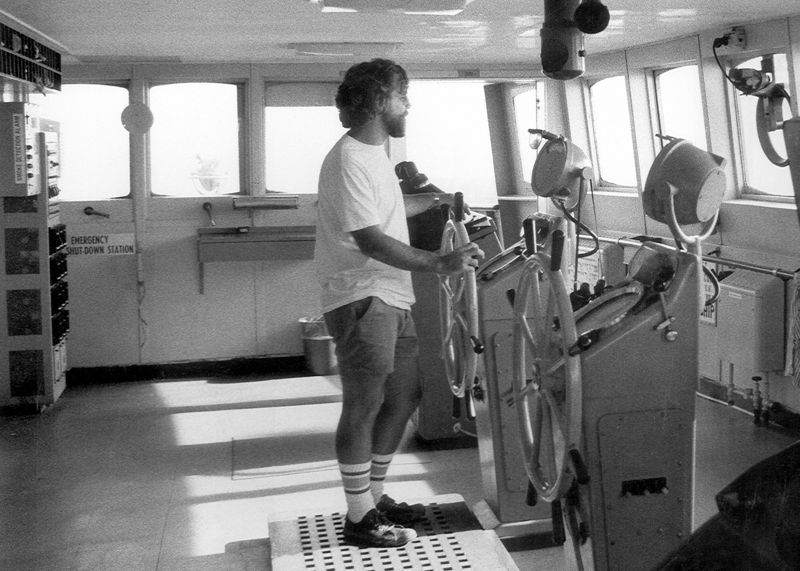 Commanded
velocity
Motor
Amplifier
Error
Velocity
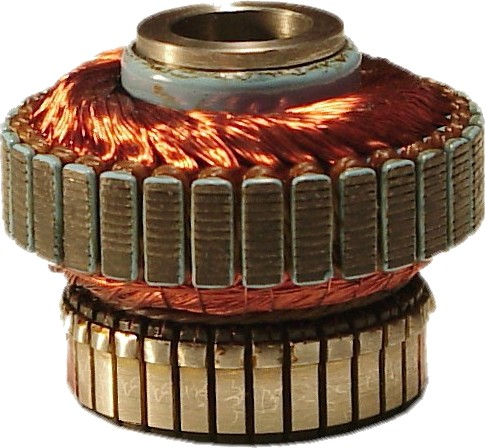 Actual 
velocity
The gains must be tuned for each loop: Kpos, Kinteg, Kderiv
24
System response vs. gain
Trade-off between reducing overshoot and reducing oscillation frequency to below the antenna’s lowest resonant frequency
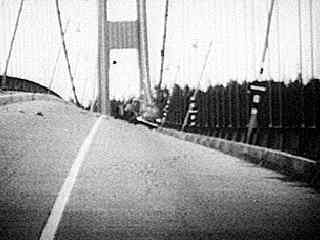 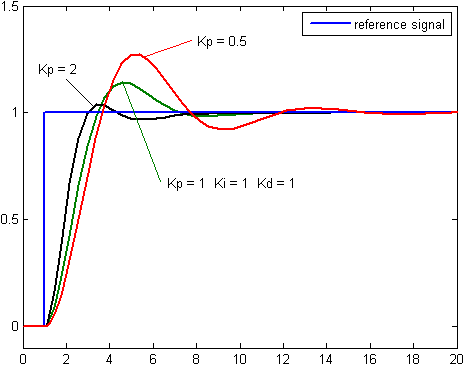 Servo systems use many hardware and software safety checks to avoid runaway conditions or damage.
VLA is currently revitalizing it servo system with modern components
Time (seconds)
25
Role of an receiver
Linearly amplify weak RF signals while adding minimal noise, and downconvert them to room-temperature output signals at a few GHz (called “IFs”) on coax cables suitable for digitization

Receivers are often called “Front Ends” or FE
Fourteenth Synthesis Imaging Workshop
26
VLA receiver summary
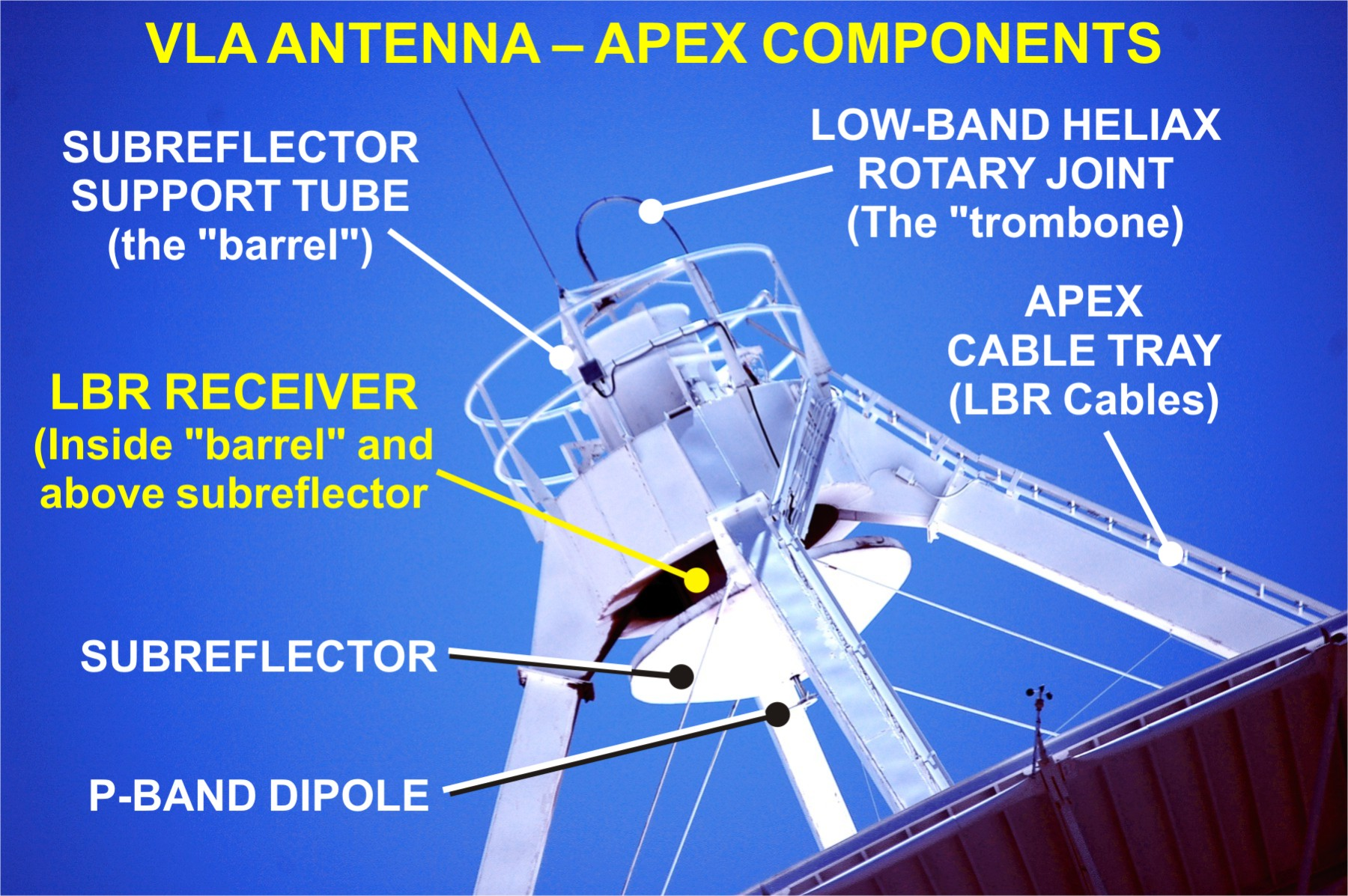 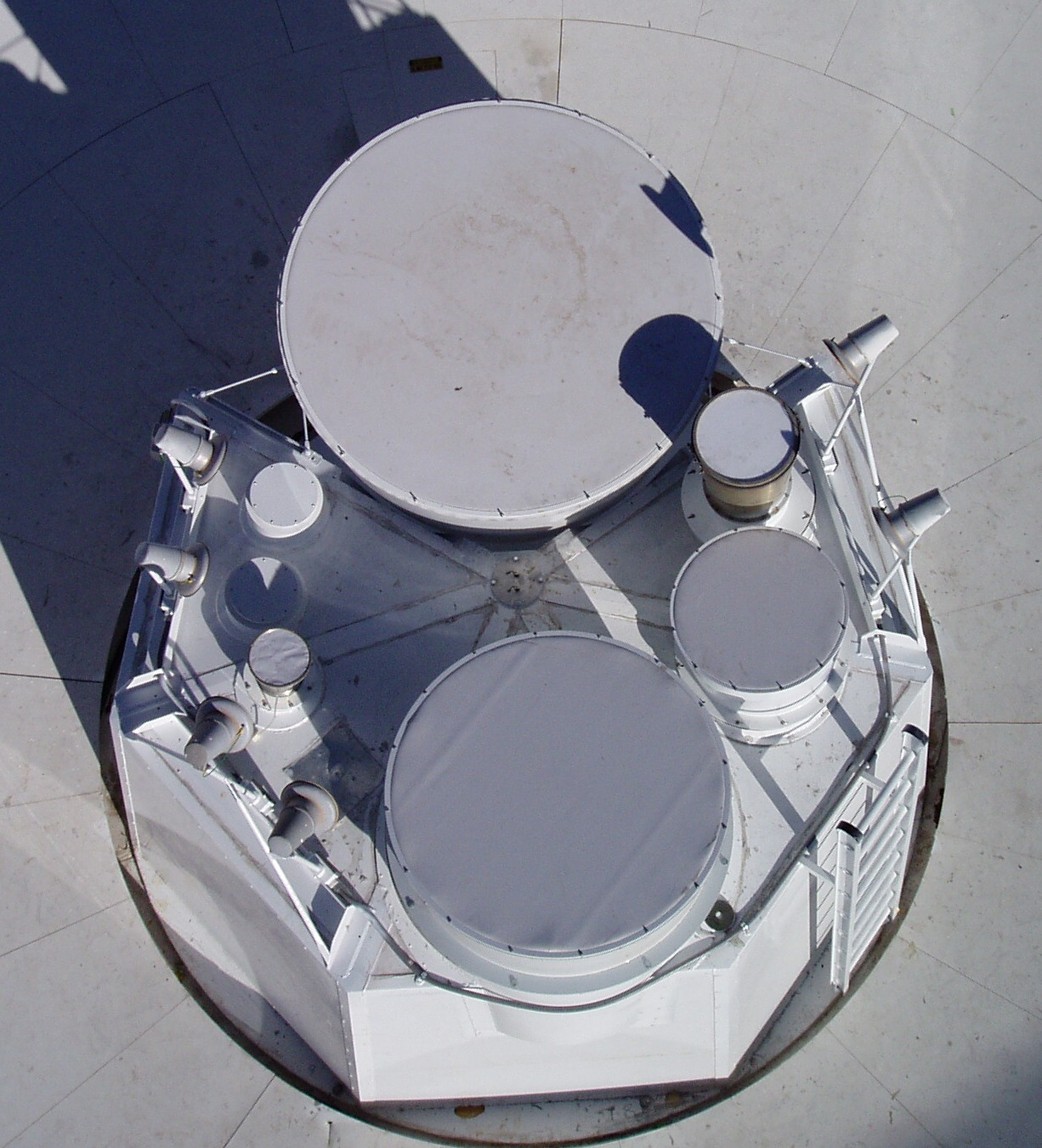 Offset Cassegrain Feed Circle
Q
Letter designations have historical context and are second nature to microwave engineers.
Ka
L
K
Ku
X
X
Ka
C
Q
C
S
K
Ku
S
L
Fourteenth Synthesis Imaging Workshop
27
ALMA receiver summary (dual linear pol.)
Q
Letter designations have historical context and are second nature to microwave engineers.
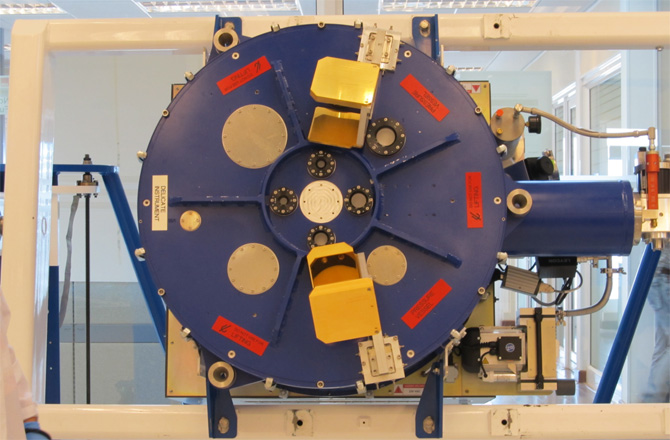 Ka
K
4
Ku
6
Band 1
X
9
10
7
C
8
5
2
S
3
L
* under development
Fourteenth Synthesis Imaging Workshop
28
Overview of Receivers and IF systems
Three basic technological limitations dictate what we do:
We can build good amplifiers up to ~100 GHz
We can digitize signals of bandwidth up to ~2 GHz
	  to observe at >100 GHz, the front-end must be a mixer 
	  to observe a bandwidth >2 GHz, you need a mixer in the IF chain
Mixers and amplifiers must be cold when used as the front-end
Cold amplifiers need ~15K (2-stage cryo)
SIS mixers need 4K (3-stage cryo) 
So:
ALMA FE needs cold mixers & amplifiers
JVLA FE needs cold amplifiers
Both also require room temperature mixers
    & amplifiers (prior to digitization)
Mixers are key devices!
Mixer
Mixer
Amplifier
Coldest                Warmest
Fourteenth Synthesis Imaging Workshop
29
Amplifiers and mixers
Let’s compare an amplifier and a mixer:
Amplifiers are 2-port devices: one input and one output
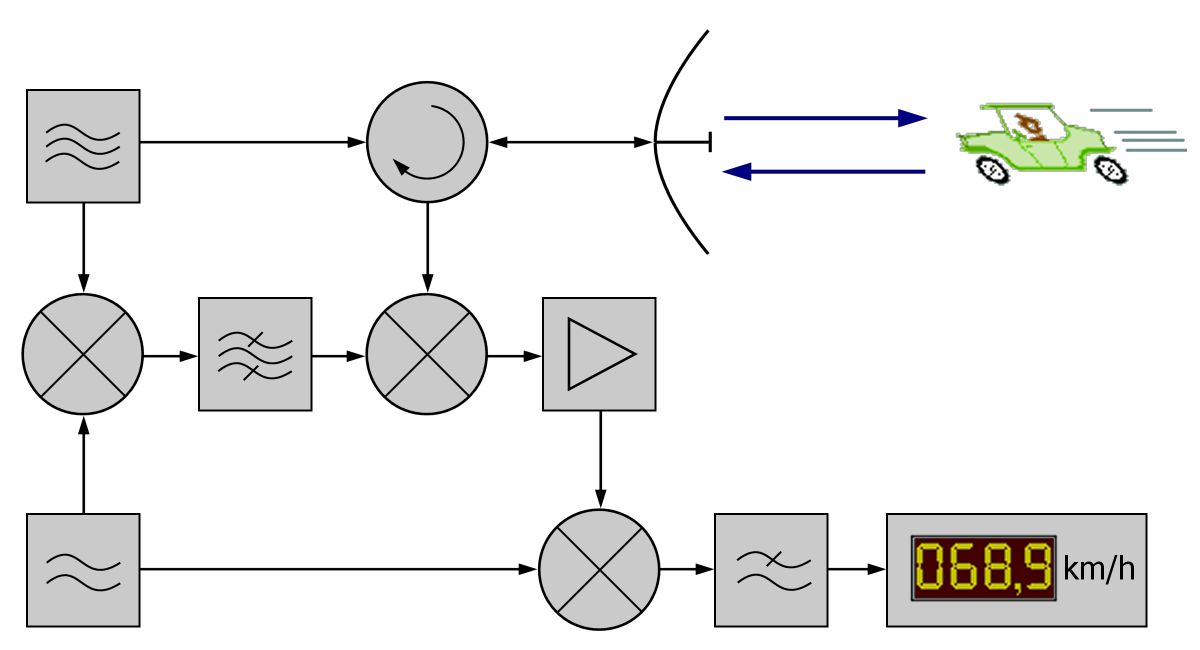 IN
OUT (10-30dB stronger, same frequency)
Example:  NRAO Cryogenic Low Noise Amplifiers (LNAs) using Heterostructure Field Effect Transistors (HFETs) used on the VLA, VLBA, GBT:

Operate at ~15 K
Tnoise ~ 5 hf/k
      (i.e. 5 x quantum limit)
M. Pospieszalski (2012)
     (MIKON conference)
in radians, 
l and D in the same units
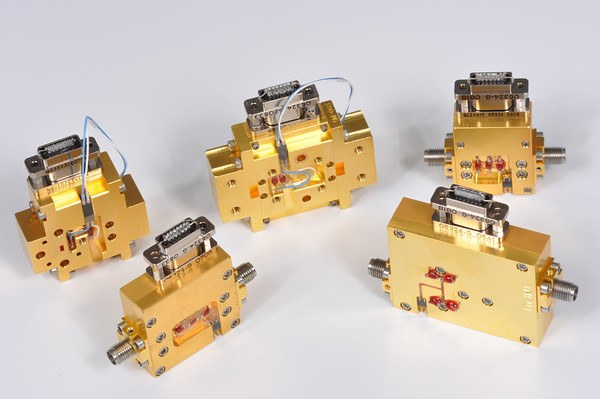 30
What is a mixer?
Mixers are 3-port devices:  LO and RF inputs, and IF output. 
Invented around WWI for radio direction finding (see IEEE Microwave Magazine Sept. 2013 special issue). 
They multiply the LO & RF signals and transfer the phase from the RF to the IF by “heterodyning”.  Typically the IF contains signals from two sidebands.  
They are key components for interferometers!!
in radians, 
l and D in the same units
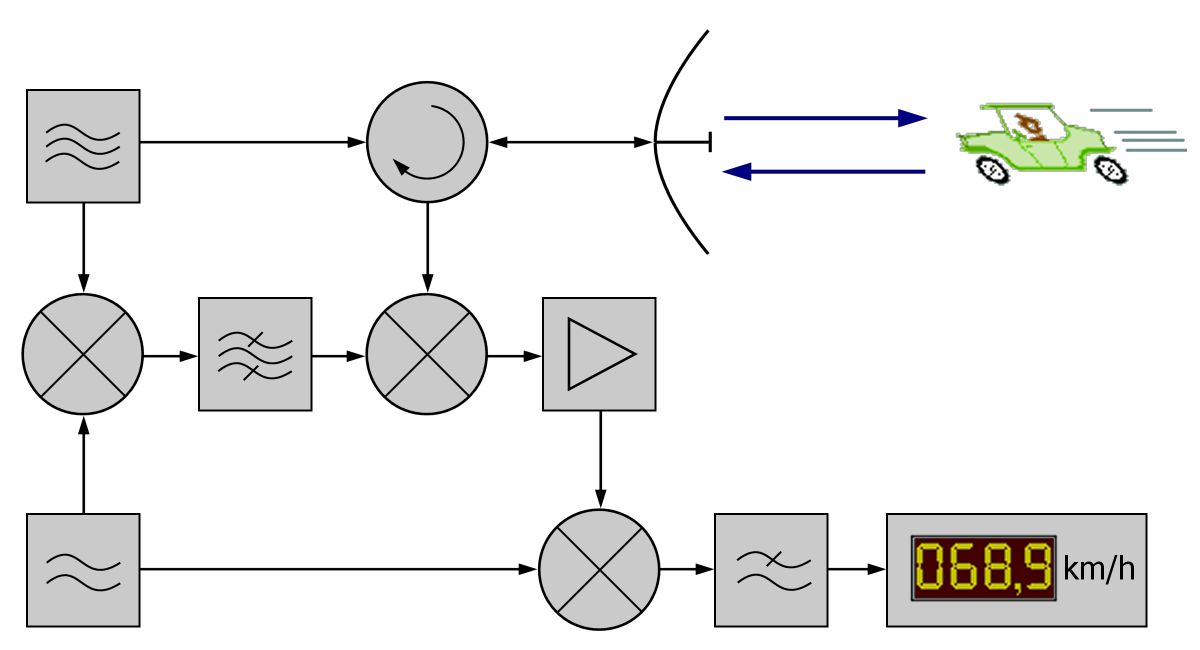 RF input
= “Radio” 
Frequency
LO
IF output = 
Intermediate Freq.
ΦIF = ΦRF
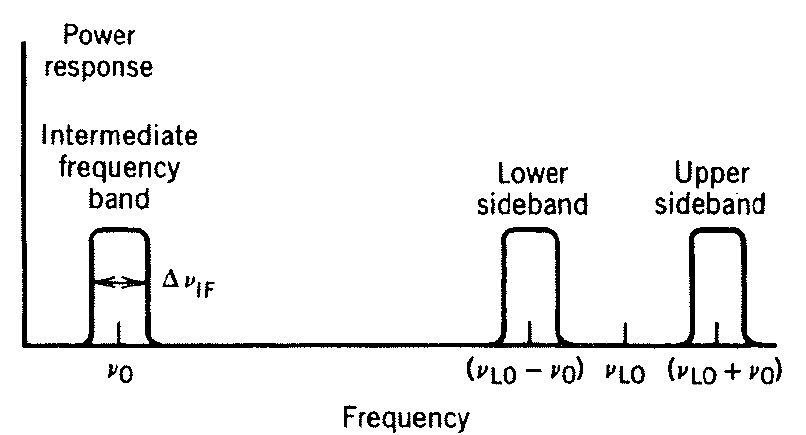 LO = Local Oscillator
uIF
uUSB
uLSB
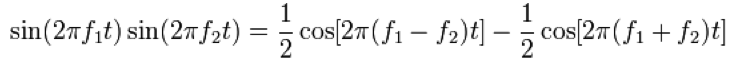 31
Different Kinds of Mixers
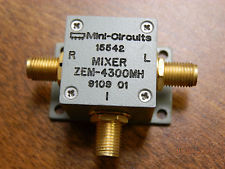 Inexpensive Off-the-Shelf room temperature mixers:
Used in IF circuitry after the received signal has been sufficiently amplified
Delicate, cryogenic SIS junctions mixers used as FE 
SIS = Superconductor – Insulator – Superconductor
First astronomical use:  Dolan, Phillips & Woody (1979)  
Theory:   Tucker (1979)
in radians, 
l and D in the same units
Image of SIS junction from 
Electron Microscope (Hedden et al. 2010)
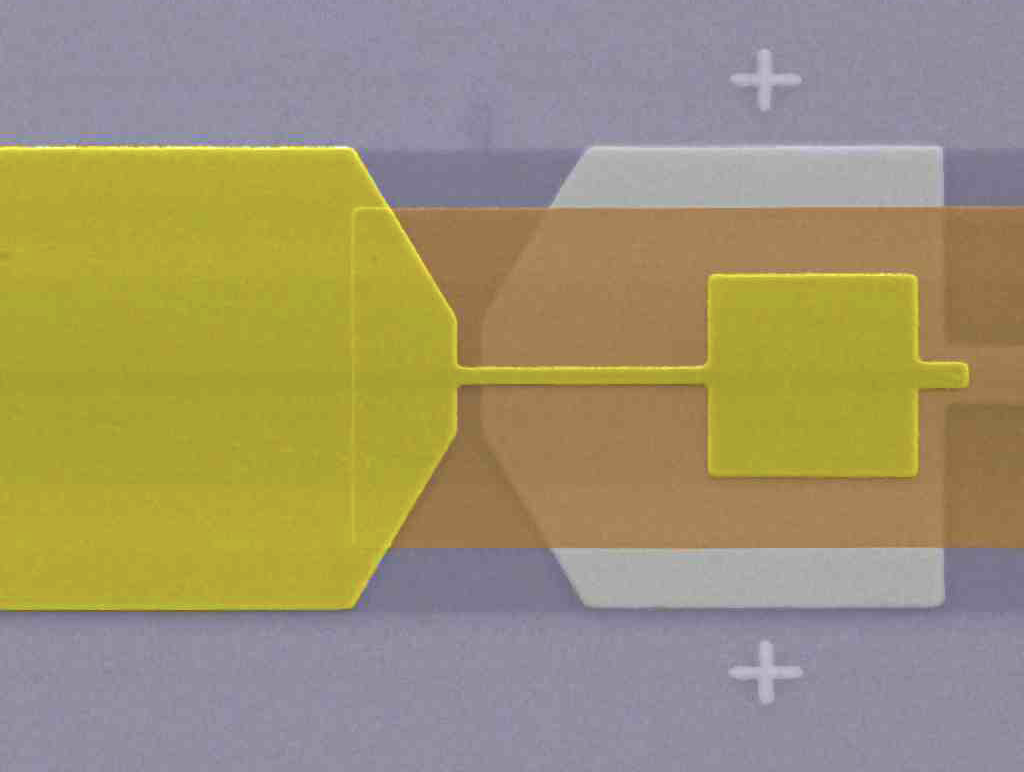 S      I      S
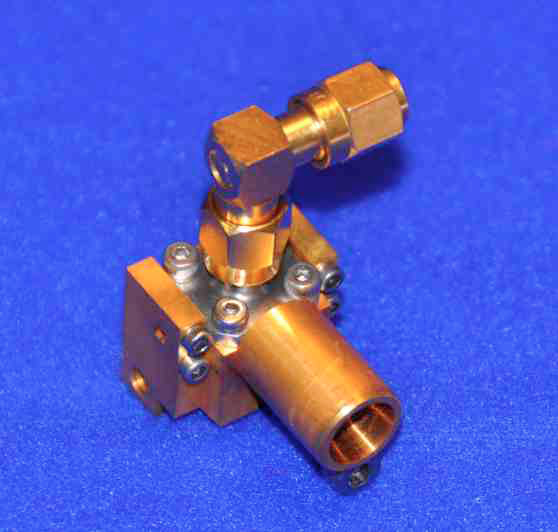 SMA 650 GHz mixer block (Nb/AlOx) with feedhorn (for LO and RF input)
80 micron
Area ~ 1 square micron
32
Sidebands
Receiver design options:  SSB,  2SB,  1SB,  DSB
SSB:  the RF signal is filtered so that only one SB emerges from the mixer
Examples:  VLA receivers
2SB:  the mixer separates the two SBs with a 90° hybrid quadrature coupler.  Rejects signal and atmospheric noise of the image SB by 10-20 dB
Examples:  ALMA Bands 3 – 8, 
1SB:  a 2SB system where one SB output is simply terminated (i.e. unused)
Examples:  ALMA Band 2 NA prototype
DSB:  both sidebands are superposed on one another
Examples:   ALMA Bands 9-10,  SMA
Requires 90 deg Walsh modulation on the LO
     to separate them (but only for inteferometry)
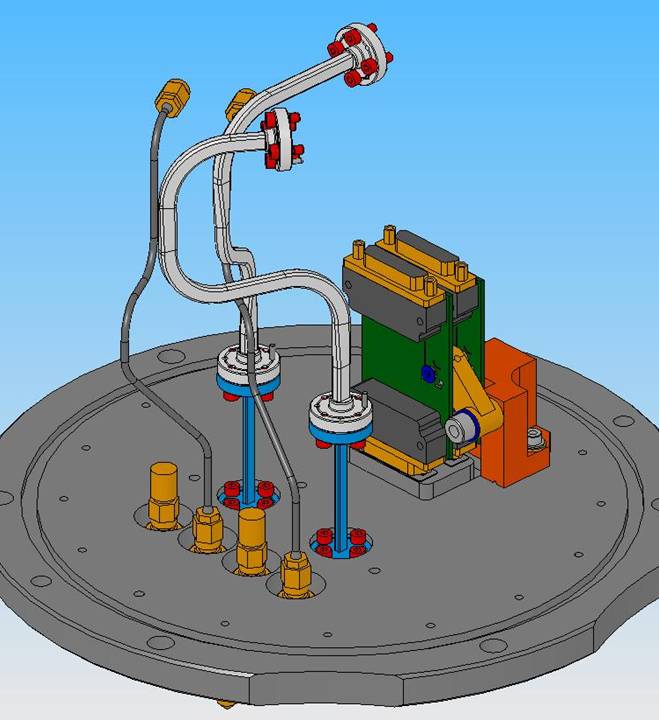 Fourteenth Synthesis Imaging Workshop
33
SSB:  VLA receivers
Power
(dBm)
LO = 46 GHz
Ka-Band Rx
26-40 GHz
IF Out
8-18 GHz
28-38 GHz
2SB:  ALMA Bands 3-8
LO = 341 GHz
Freq
(GHz)
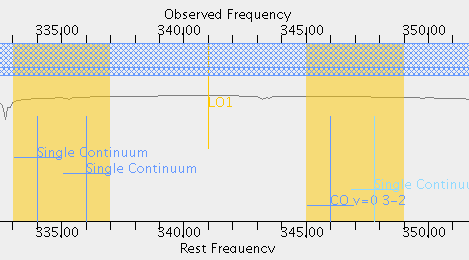 0
4
8
12
16
20
24
28
32
36
40
44
48
52
60
56
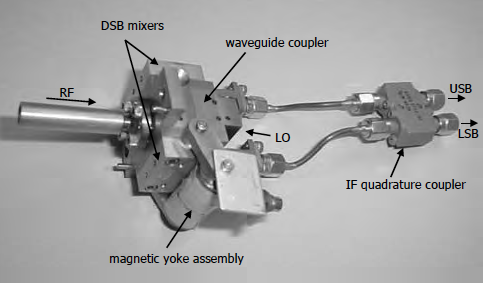 LSB
2 pols
USB
2 pols
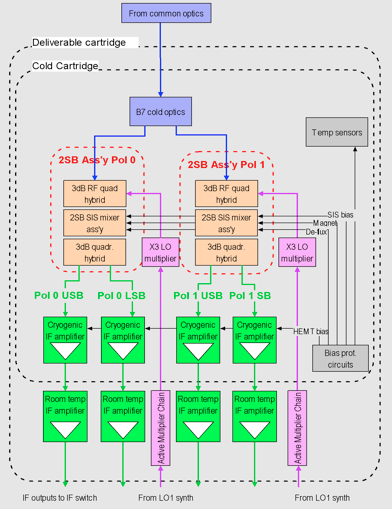 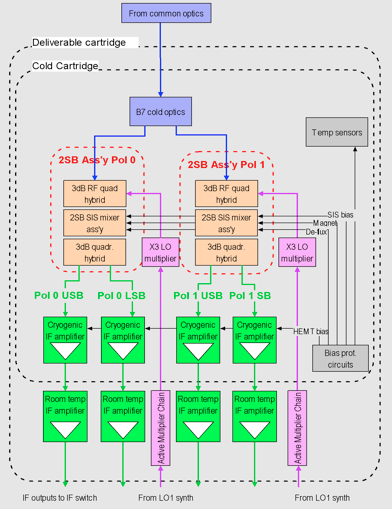 Band 7:  Meier et al 2005
Fourteenth Synthesis Imaging Workshop
34
Local oscillators
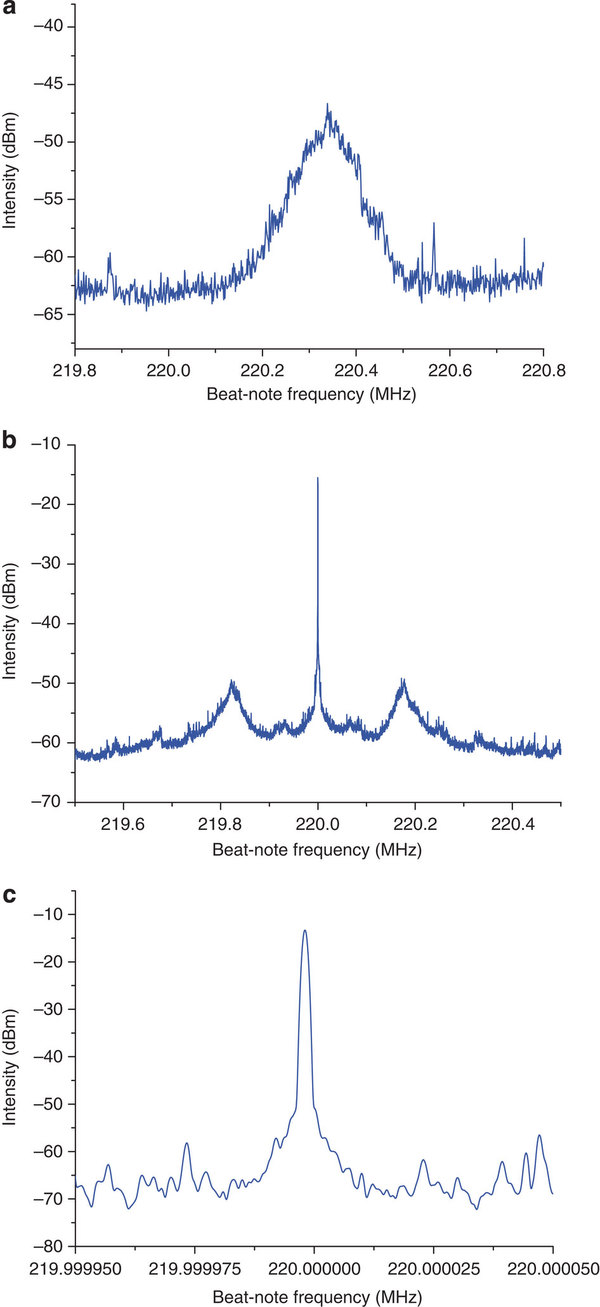 Unlocked
Goal:  Deliver stable, accurate phase reference to a remote mixer
Problem:   Signals lose S/N upon transmission, and must be “cleaned up”
Intensity (dBm)
Phase lock loop (PLL) circuit is analogous to an antenna drive servo
Compares phase of two signals, correcting at BW ~ 1 MHz
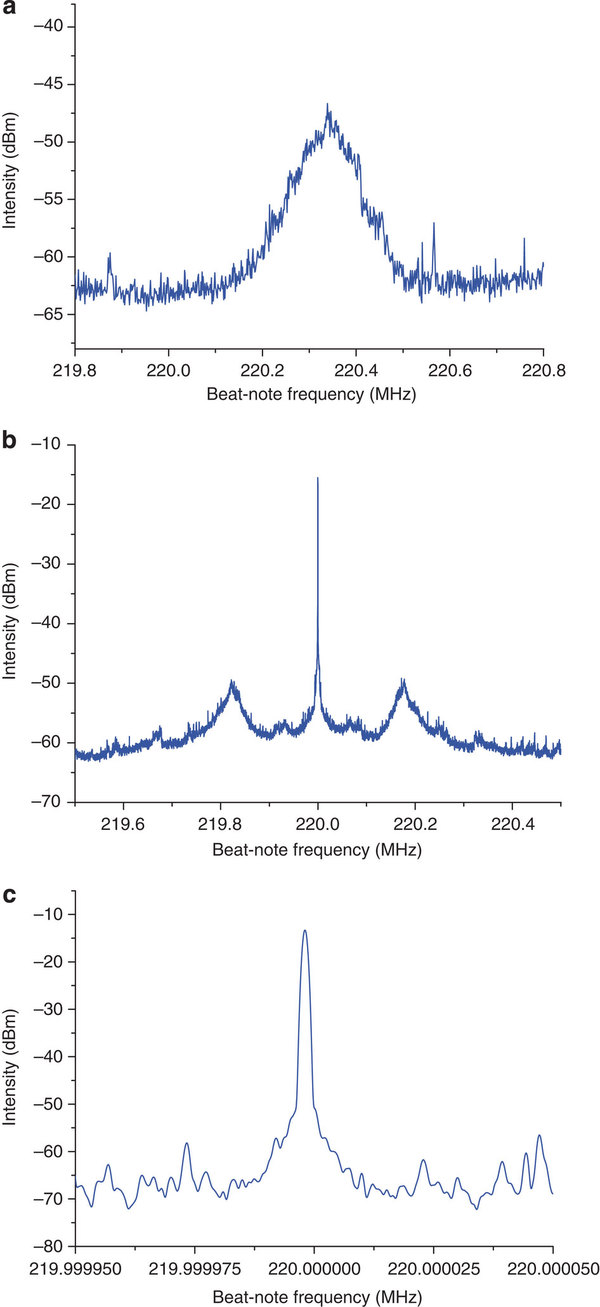 Locked
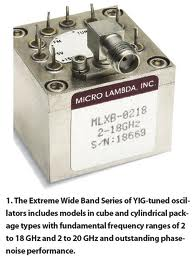 Loop BW
Intensity (dBm)
ALMA YIG oscillator
Frequency
35
LO Modulation: Walsh switching
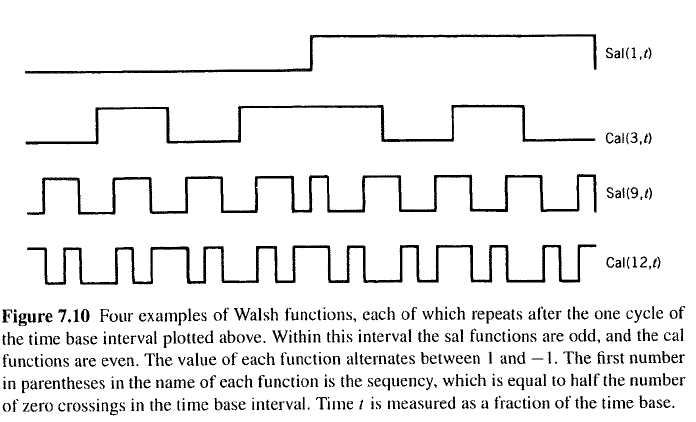 See Thompson, Moran &
Swenson (chapter 7); 
ALMA Memo 586
Impose on LO
Remove in correlator
180 degree Walsh switching
Suppresses spurious signals (birdies) that arise between the frontend and the digitizer
90 degree Walsh switching
Allows you to separate sidebands in cross-correlation
Will double the bandwidth for DSB receivers (Bands 9-10)
LO Offsetting (see ALMA Memo 287)
Suppresses the opposite sideband (by moving its fringe to several kHz and letting it “wash” out)
Suppresses spurious signals, but does not reduce broadband noise
Phase
Time
36
Sensitivity:   Trx and the Temperature Scale
Good receiver systems have a linear response:
Vout
Vrx + Vhot
Unknown slope
Calibrated ‘load’
Receiver temperature
Power detector P  V
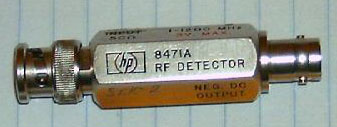  Voltage
Vrx +Vcold
Power(n) 
To measure Trx, you need measurements of two calibrated ‘loads’.  In the lab, you use:
      Tcold = 77 K liquid nitrogen load
       Thot = Room temperature load
Tinput
Tcold
Thot
-Trx
Starting from
Define the 
“Y” factor
37
ALMA Sensitivity:  Band 6 (230 GHz)
TRX:  receiver sensitivity
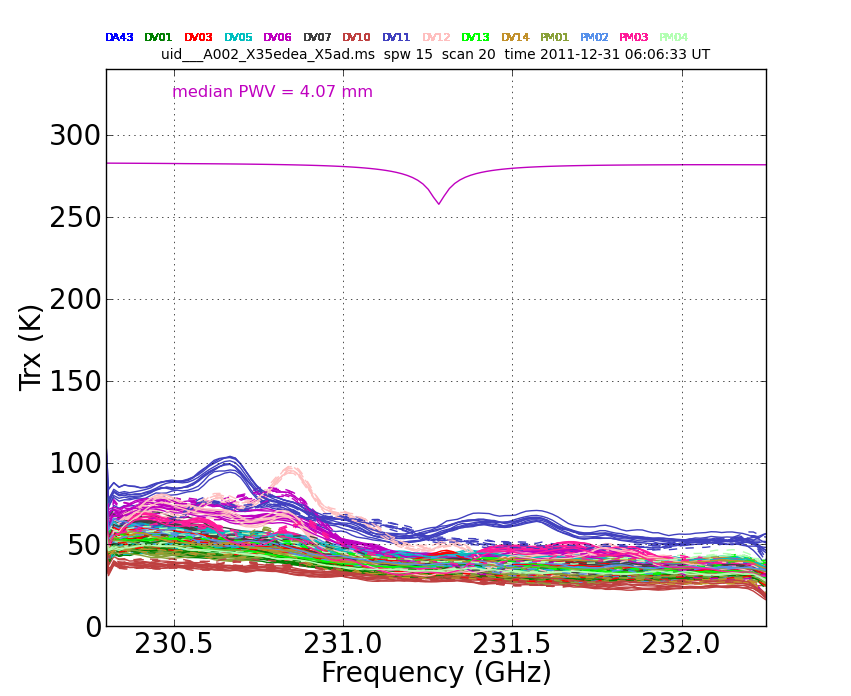 Autocorrelation spectra from Tsys scan
Note 3dB IF power variation vs. freq
Shape is removed from cross-correlation
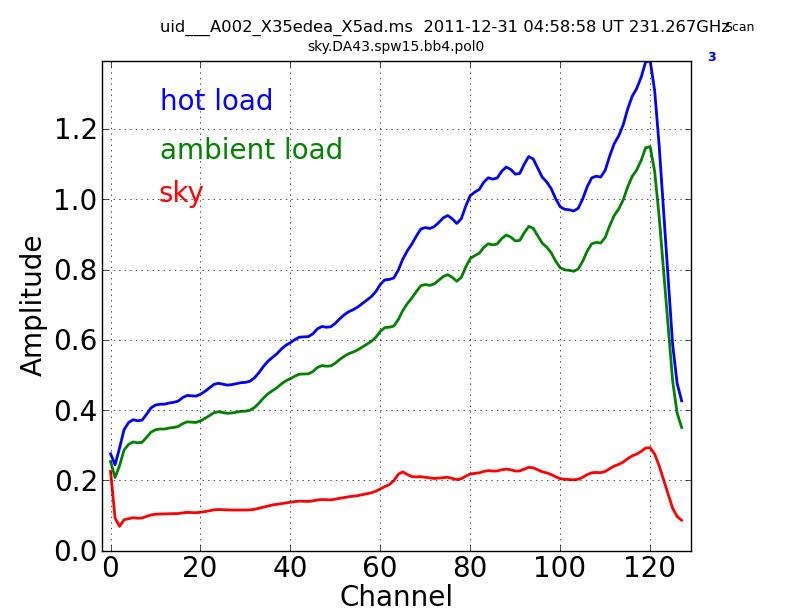 TSYS:  system sensitivity
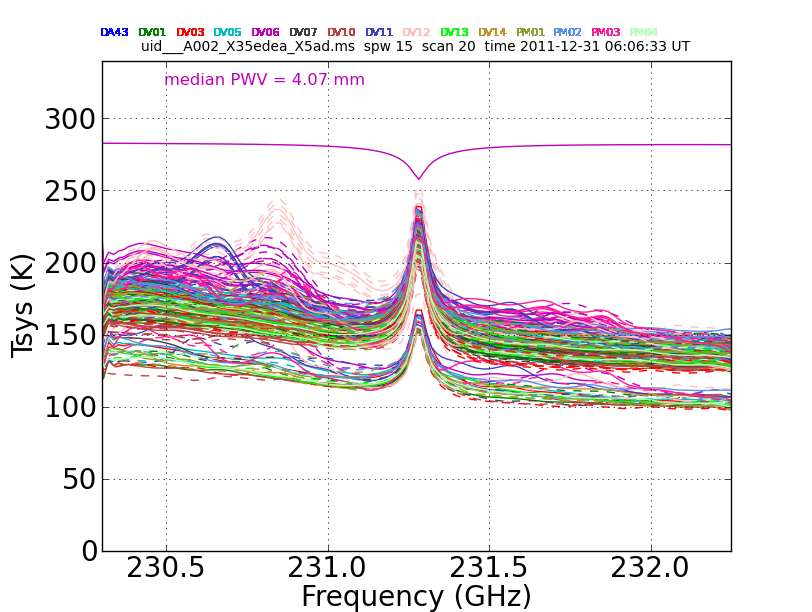 O3 line
38
T(Rx) vs. Frequency for JVLA Receiver Bands
Thirteenth Synthesis Imaging Workshop - 2012
39
Radiometer equation derivation & simulation
Consider a sample time series of an RF signal:  xn ~ N (mean=0, variance=σ2)  
Normalize it by its standard deviation:  Zn = xn / σ ,  xn =σZn
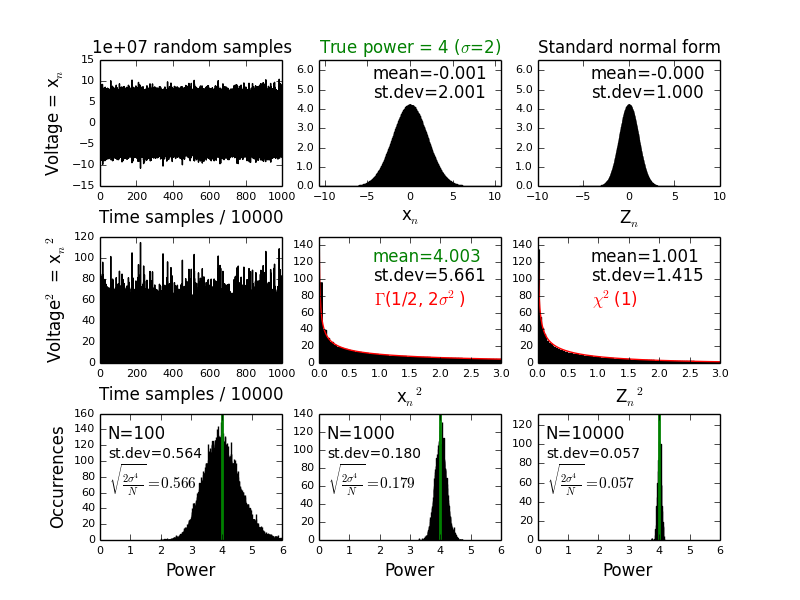 Square this to get the power:  Zn 2 =χ2(1)  is the Chi square distribution with 1 d.o.f. 
xn2 = σ2 Zn 2  = Γ(1/2 , 2σ2)  = the gamma distribution (c.f. constant * Chi square)
	with expectation mean = μgamma  = σ2, and expectation variance =σ2gamma = 2σ4
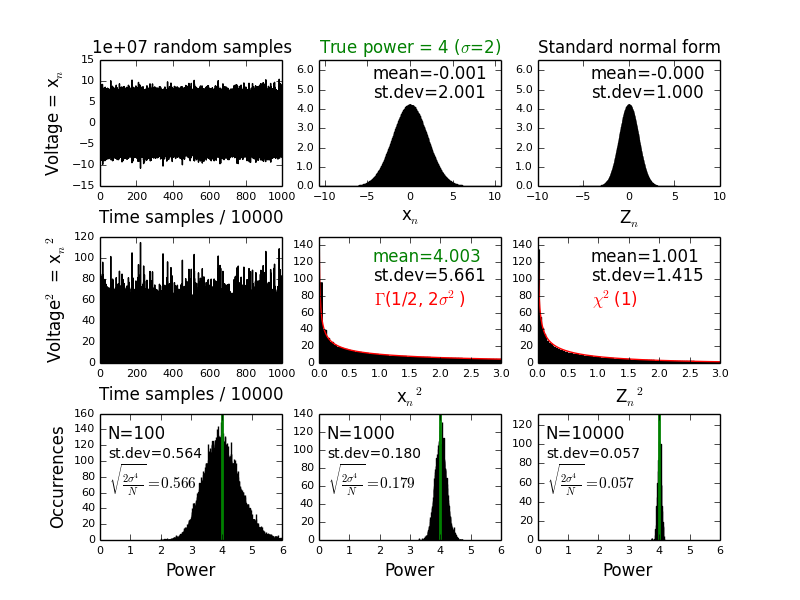 Fourteenth Synthesis Imaging Workshop
40
Radiometer equation derivation
5.  The Nyquist sample rate is twice the bandwidth (2β) and the time interval of the data is τ, making the number of statistically independent samples N = 2βτ 
The Standard Error of the Mean* states that the sample power as computed from  (1/N) Σxn2 will have a distribution variance of σ2p = 2σ4/N  =  2σ4/ (2βτ) =  σ4/ (βτ) and thus its standard deviation is  σp = σ2 / √(βτ)







Substitute μgamma (from Step 4) for σ2 in the numerator: σp  =  μgamma / √(βτ)  
NOTE: μgamma is the expectation mean of xn2 and is equivalent to the sample mean power P for large N.     This gives: σp  =  P / √(βτ)
8.  Radiometer output power in RJ limit is:   P = k TβG  (where G = gain)
		Thus, σp /P = σT /T  and    σT   =  T / √(βτ)         independent of Gain!
Recall the input power level was 4!
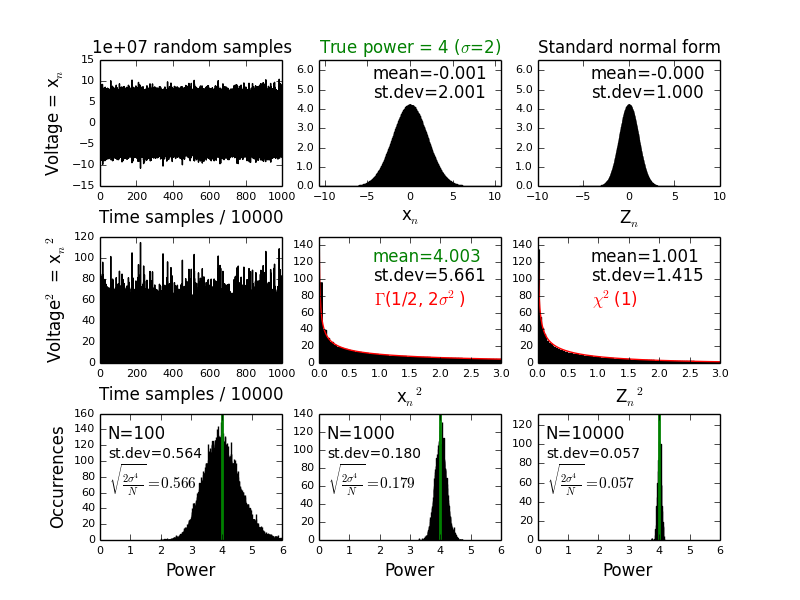 (*e.g. Casella & Berger 2002)
Fourteenth Synthesis Imaging Workshop
41
Conclusions and Further reading
Knowing a bit about the signal path can really help you understand your data, especially when there are problems or caveats (such as just how good is that primary beam correction?)
For more information on ALMA antennas, receivers, and correlators, see the ALMA Technical Handbook at    http://almascience.org
Also, see my ADS Private Library on ALMA technology:   
http://adsabs.harvard.edu/cgi-bin/nph-abs_connect?library&libname=ALMA+technology&libid=464295c89a
And my ADS Private Library on holography:   				libname=Holography&libid=464295c89a
For more info on EVLA receivers:  http://www.aoc.nrao.edu/~pharden/fe/fe.htm
Fourteenth Synthesis Imaging Workshop
42
Extra Slides
Fourteenth Synthesis Imaging Workshop
43
Example:  SMA antenna servo Three nested loops
Tachometer
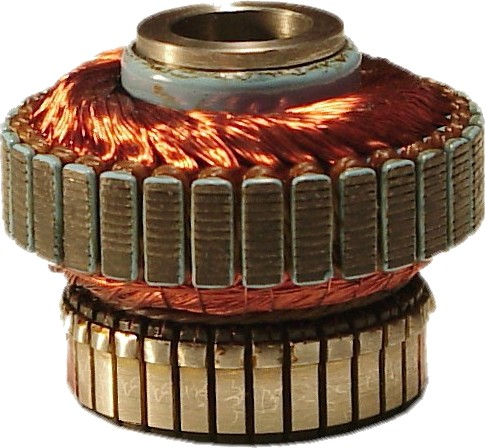 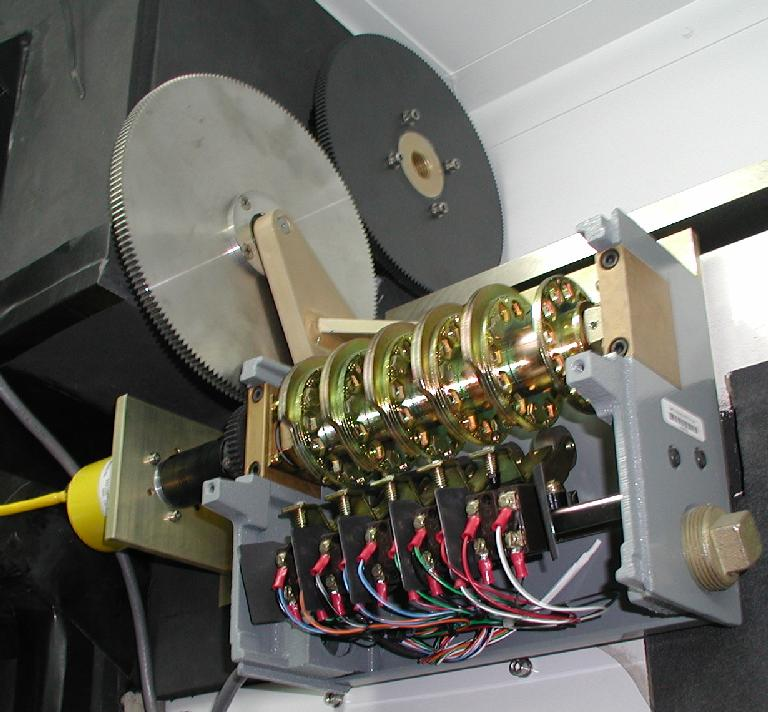 Limit switches
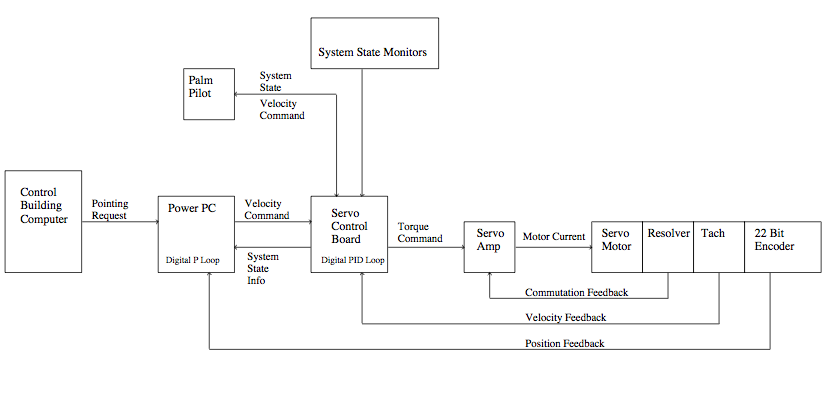 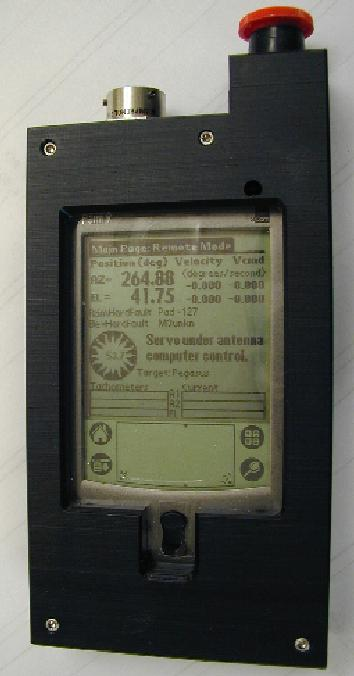 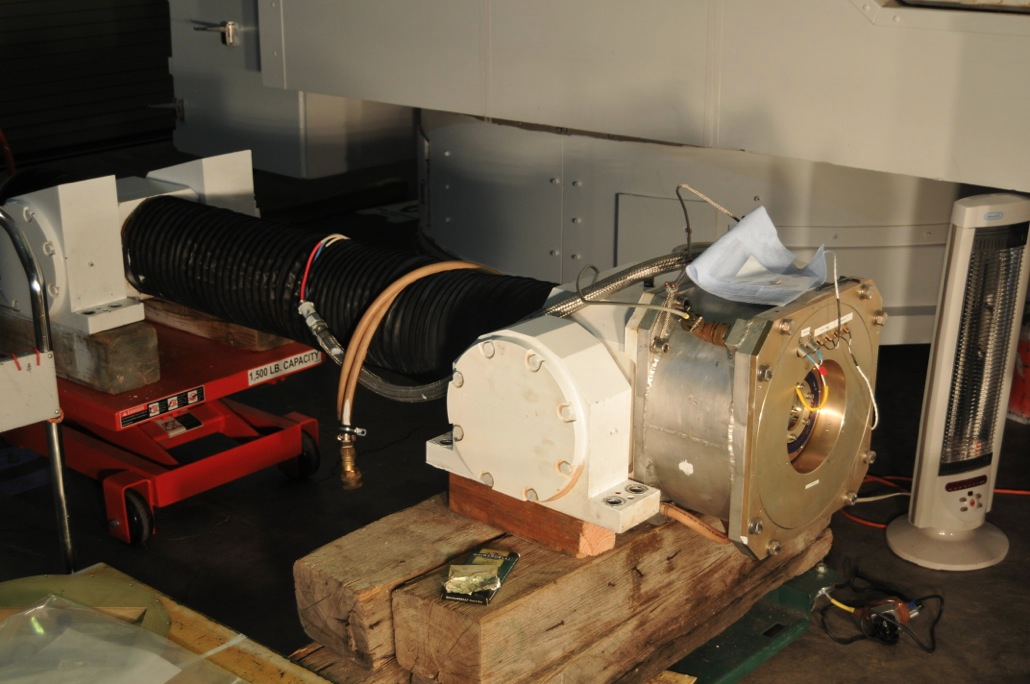 Position and
Velocity request
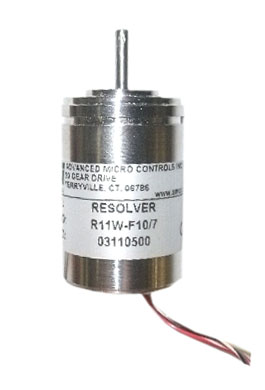 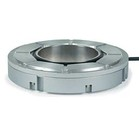 Micro-
controller 
    board
Motor
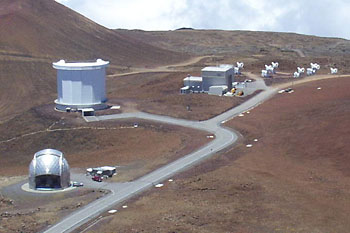 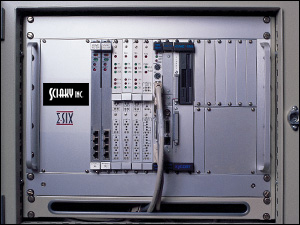 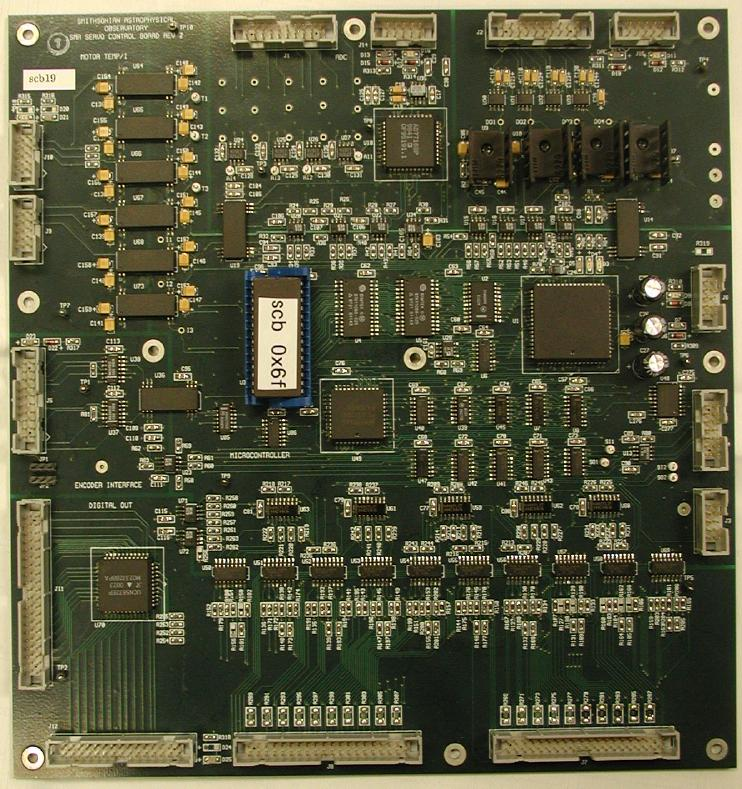 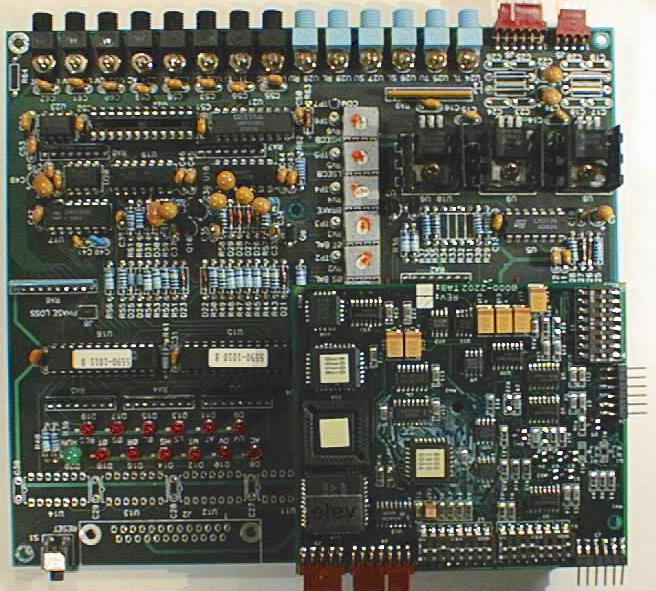 DAC
ADC
3.  Motor current loop  ~  few kHz
2.  Motor velocity loop       ~    100 Hz
1.  Antenna position loop   ~      5 Hz
44
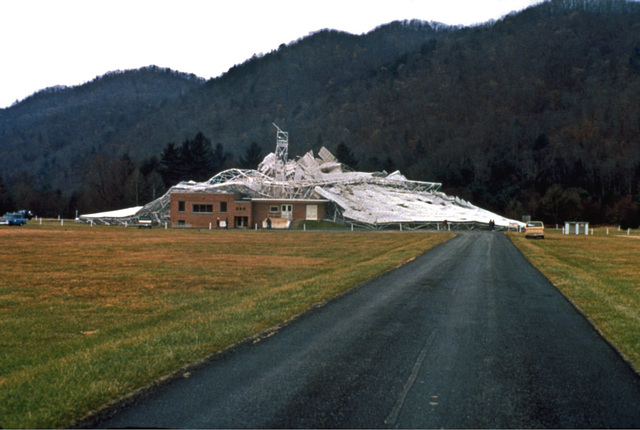 Safety is #1 priority
Hardware
Limit switches, 2 per direction per axis
Hardstops must decelerate antenna from Vmax without destroying antenna
Loss of power should cause brakes to engage (i.e. power holds them open)
Applying brakes at full speed should not destroy antenna
Manual E-stop switches prominent, with no Silicon in the circuit
Watchdog timer: if microcontroller fails to clear it every few ms, engage E-stop
Philosophy: if any wire breaks, system should stop as gracefully as possible
Software:
Software limit switches
Microcontroller must deactivate motors & apply brakes if:
encoder stops sending data, or antenna computer stops sending new values	 	
tachometer reports overspeed, or differs from encoder derivative	
Any large oscillation is detected
45
ALMA Receivers (dual linear polarization)
Lens, OMT
OMT
OMT
OMT
Wire grid
Wire grid
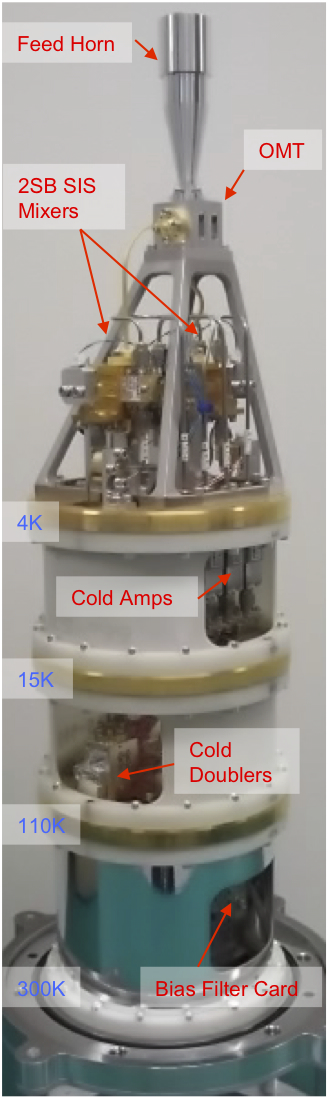 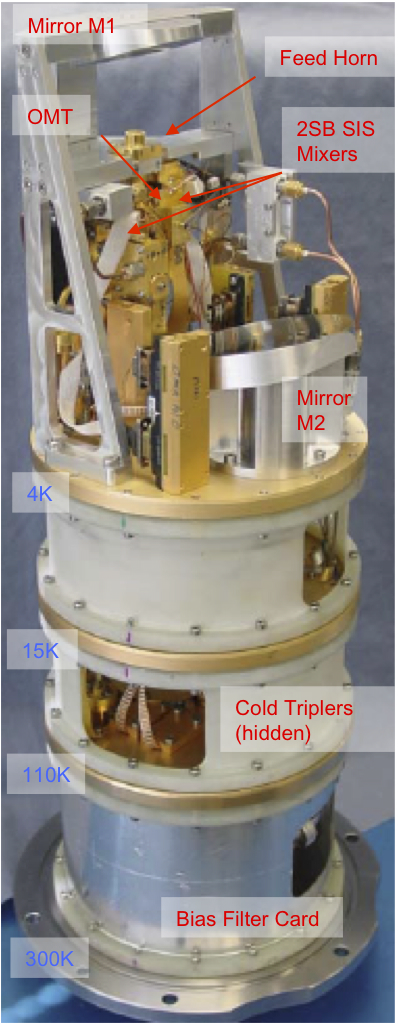 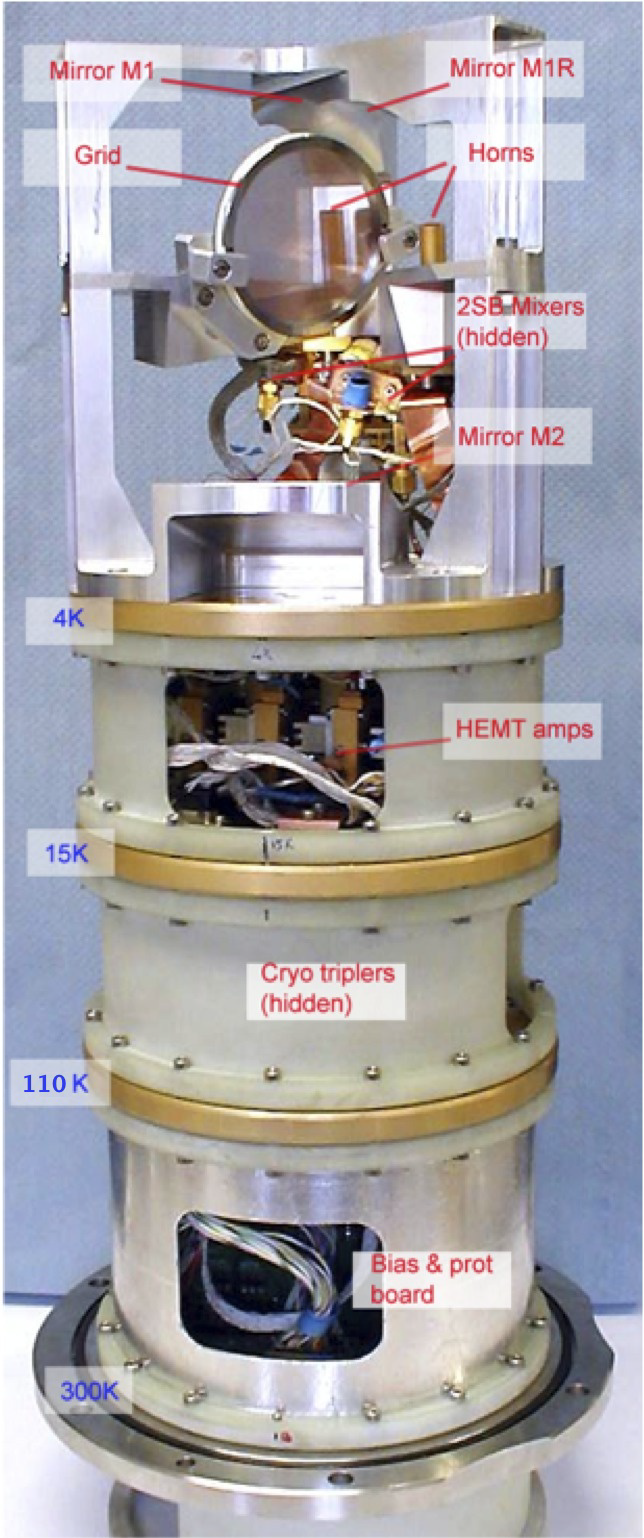 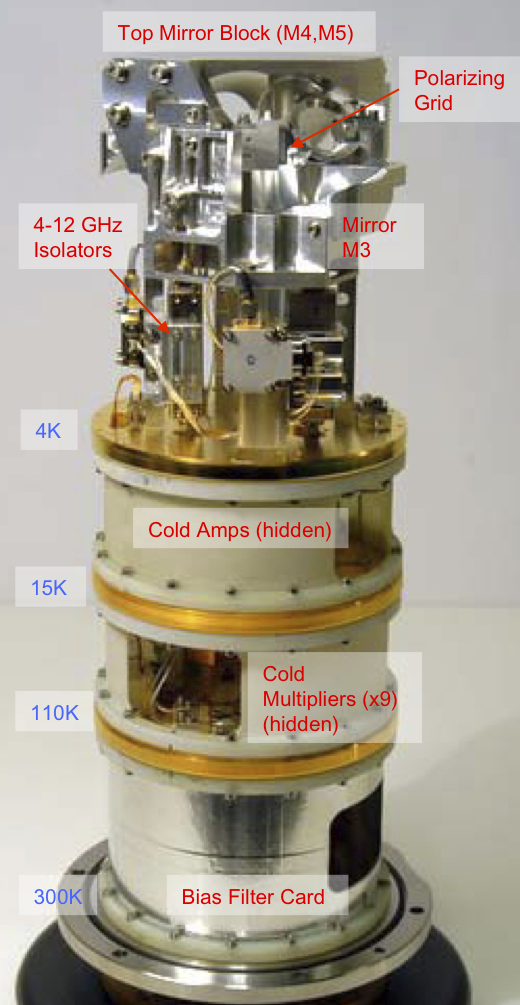 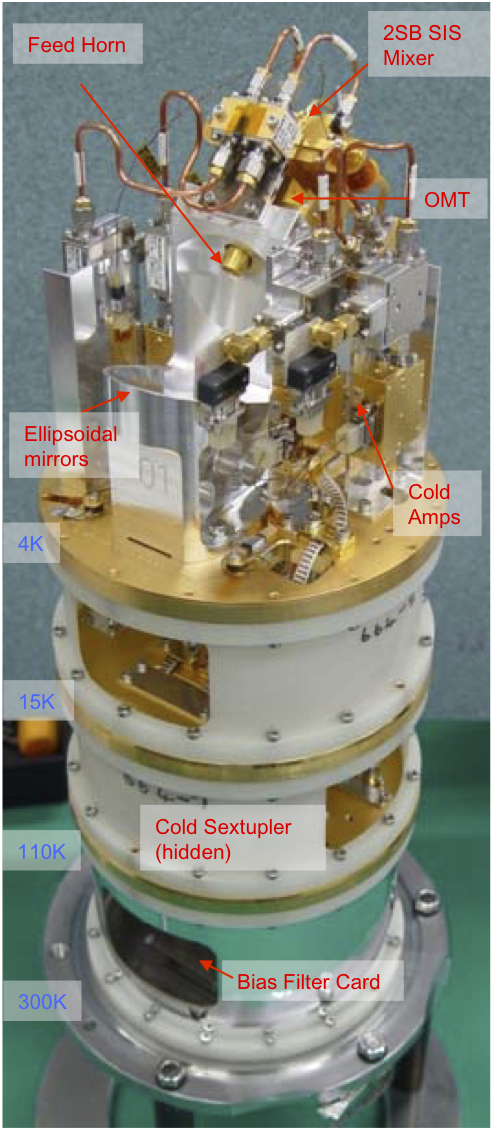 Band 9
600-720 GHz
Band 8
385-500
Band 7
275-373
Band 4
125-163
Band 6
211-275
Band 3
84-116
Fourteenth Synthesis Imaging Workshop
46
Rogues Gallery of (Naked) JVLA Receivers
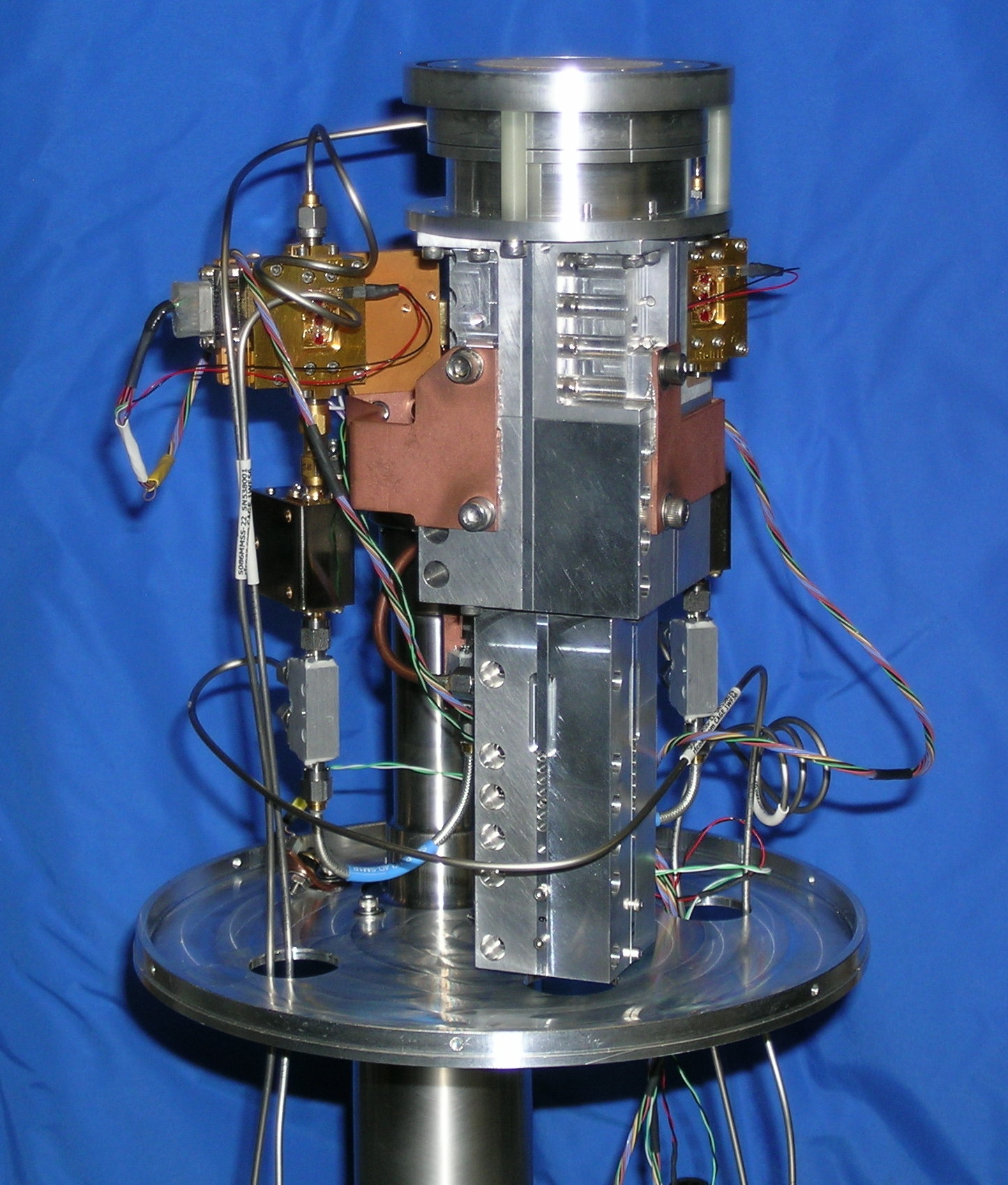 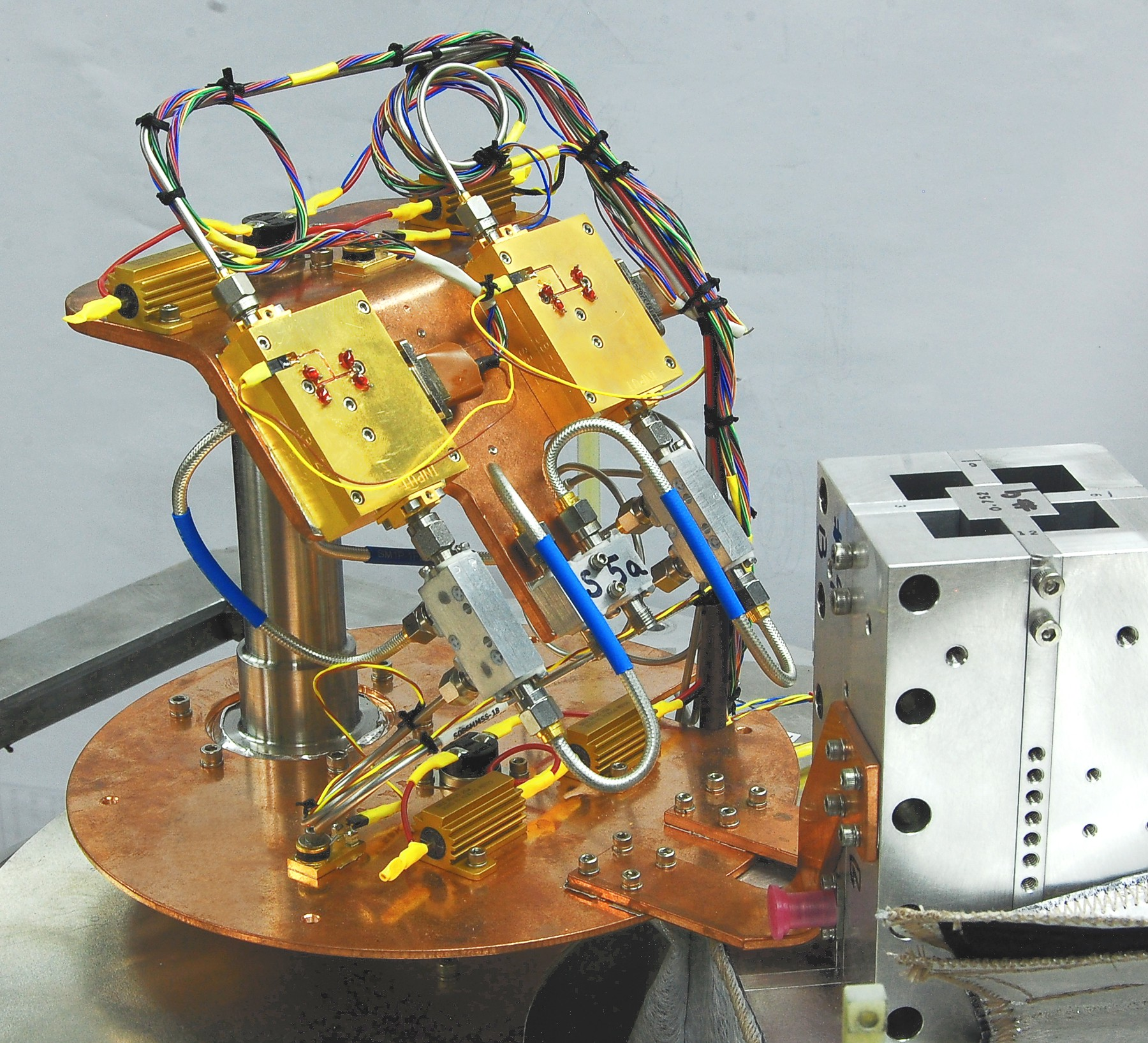 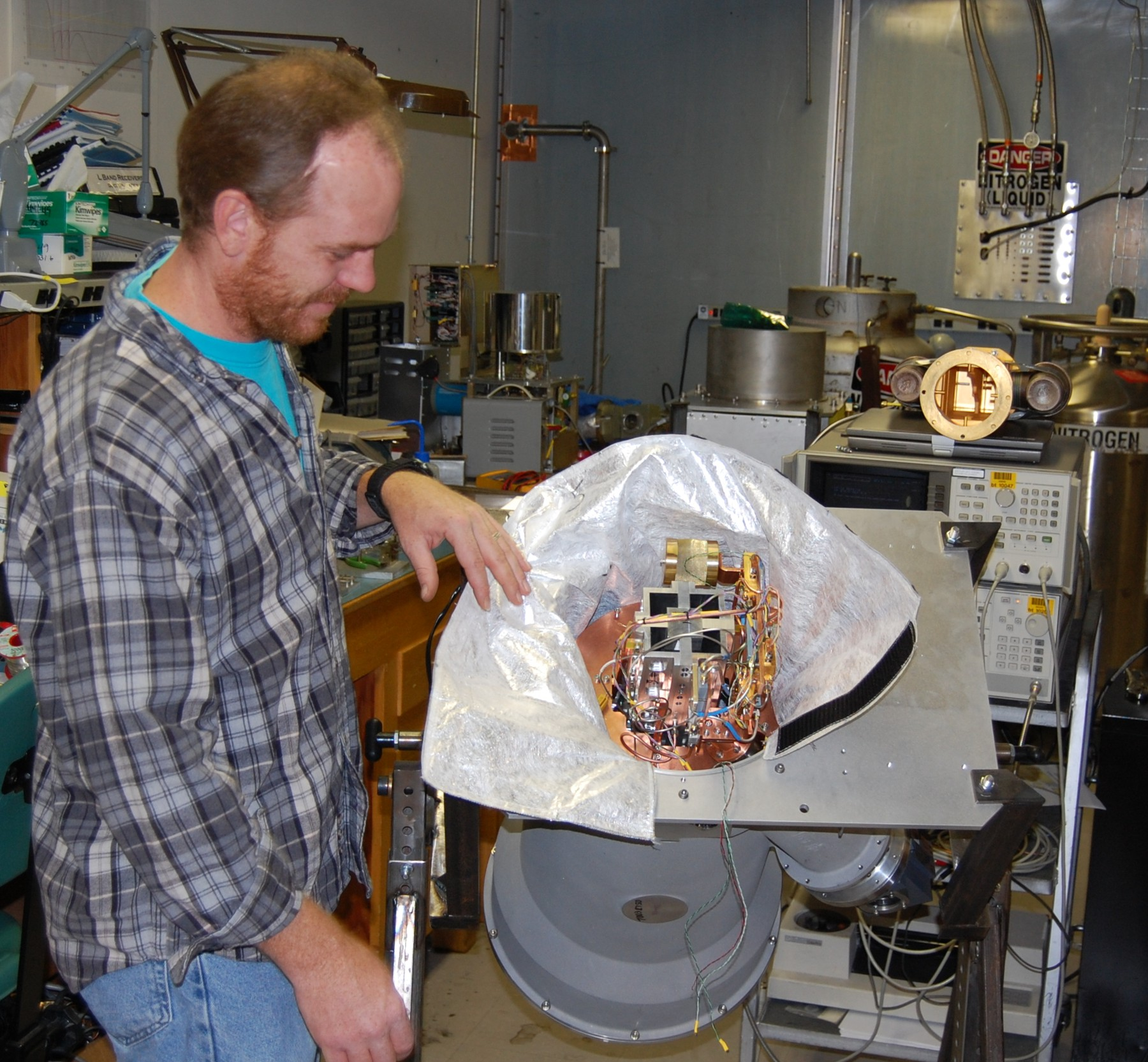 C
S
L
1-2 GHz
2-4
4-8
World’s best LNA’s from CDL
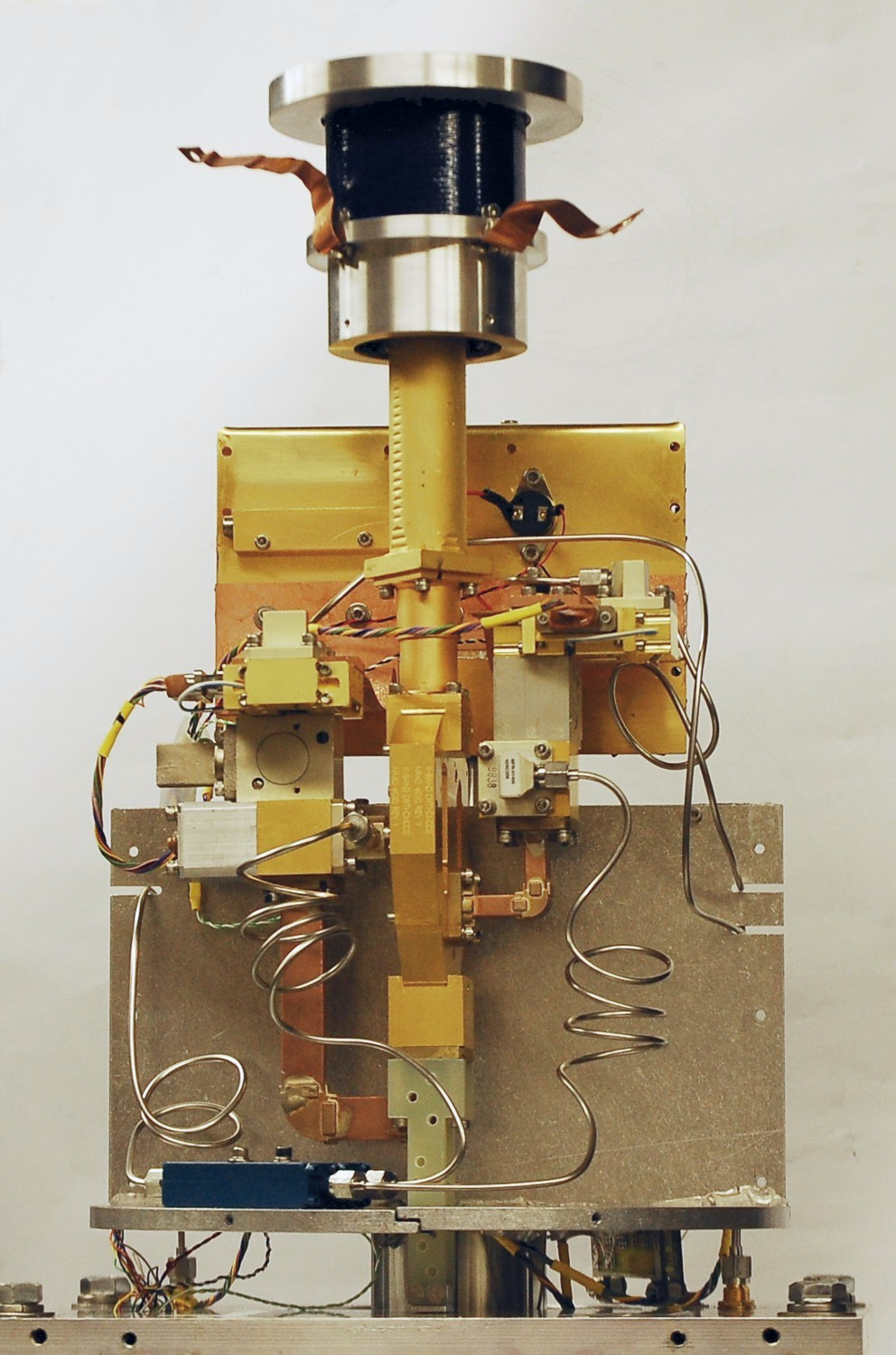 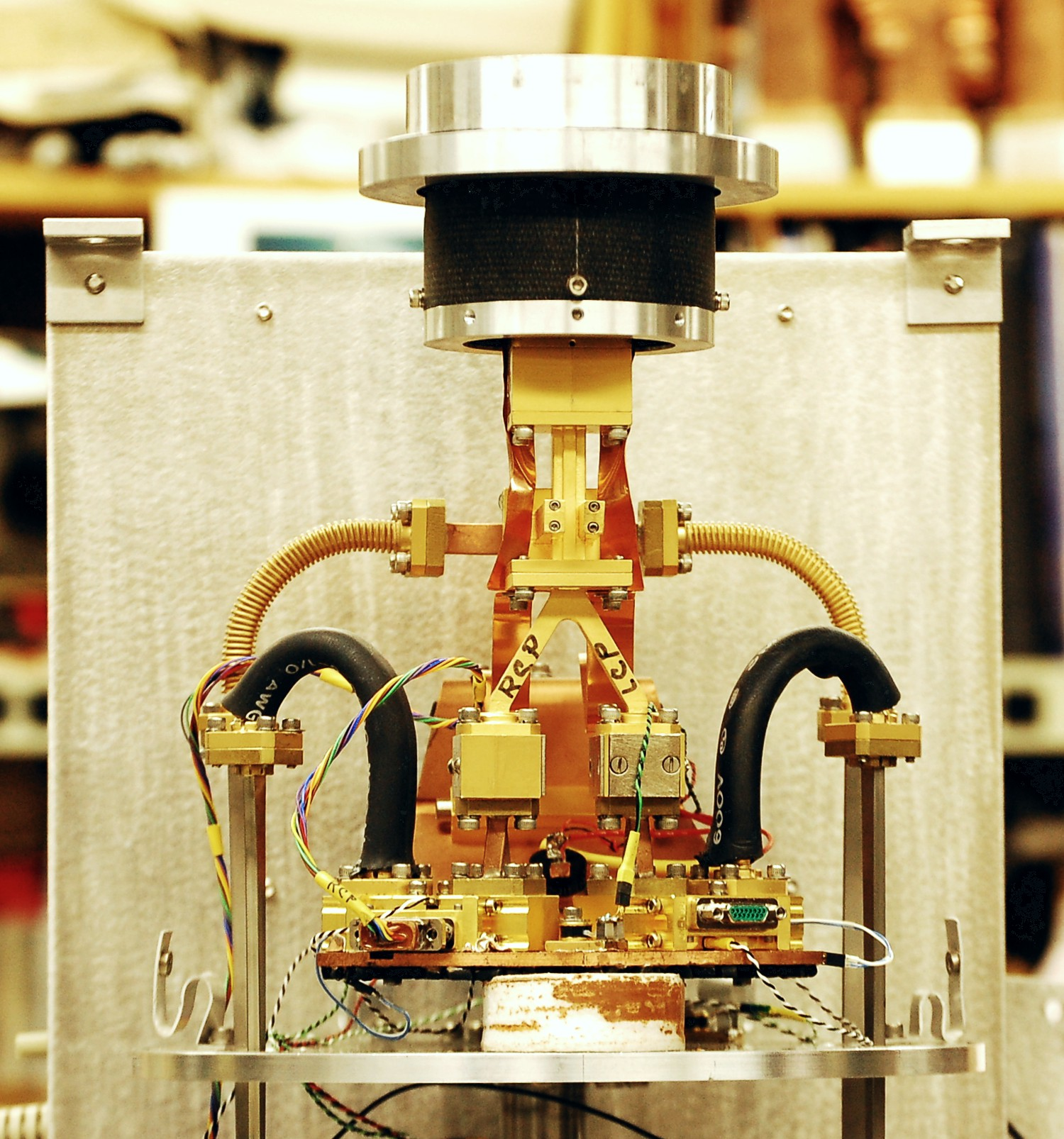 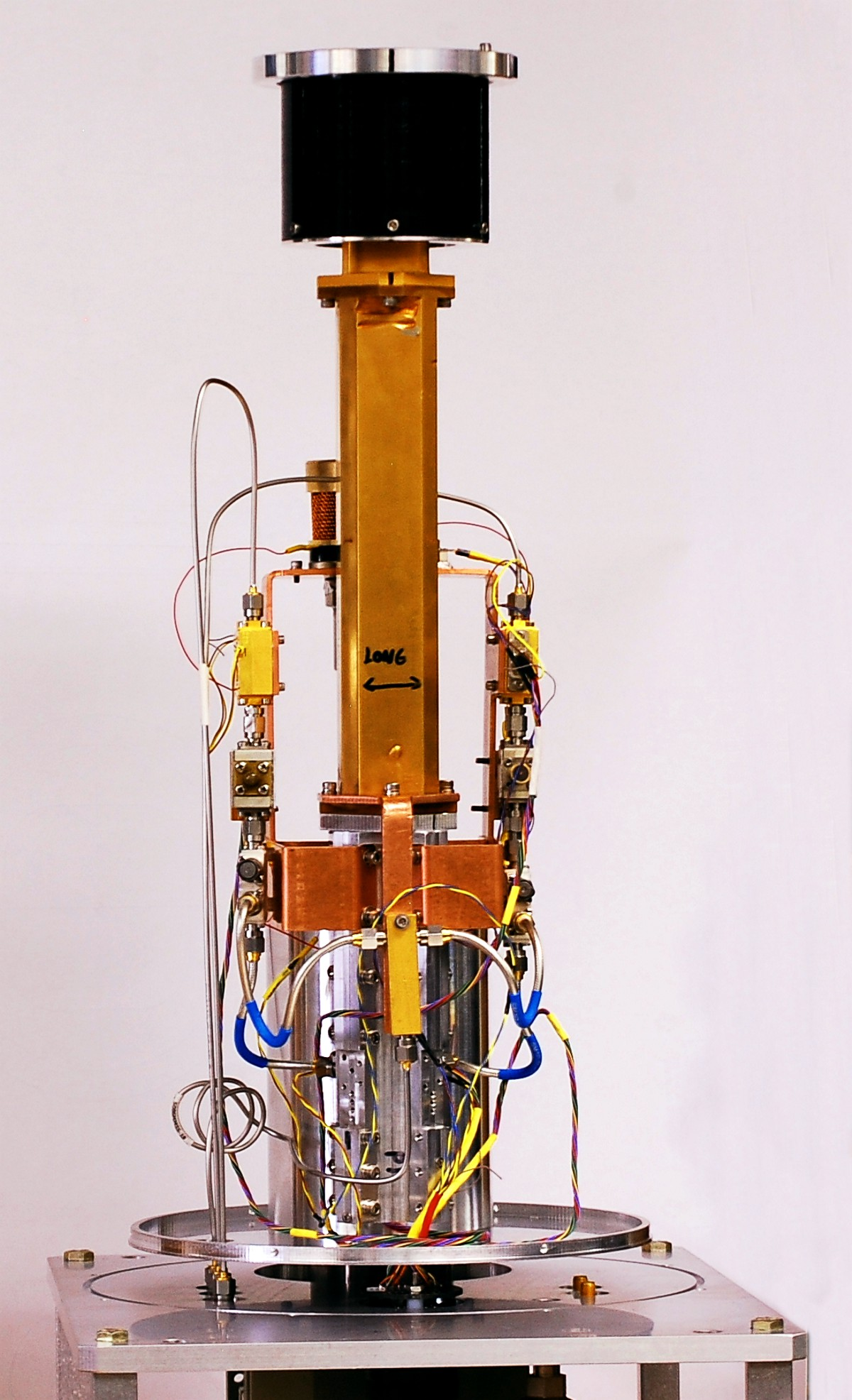 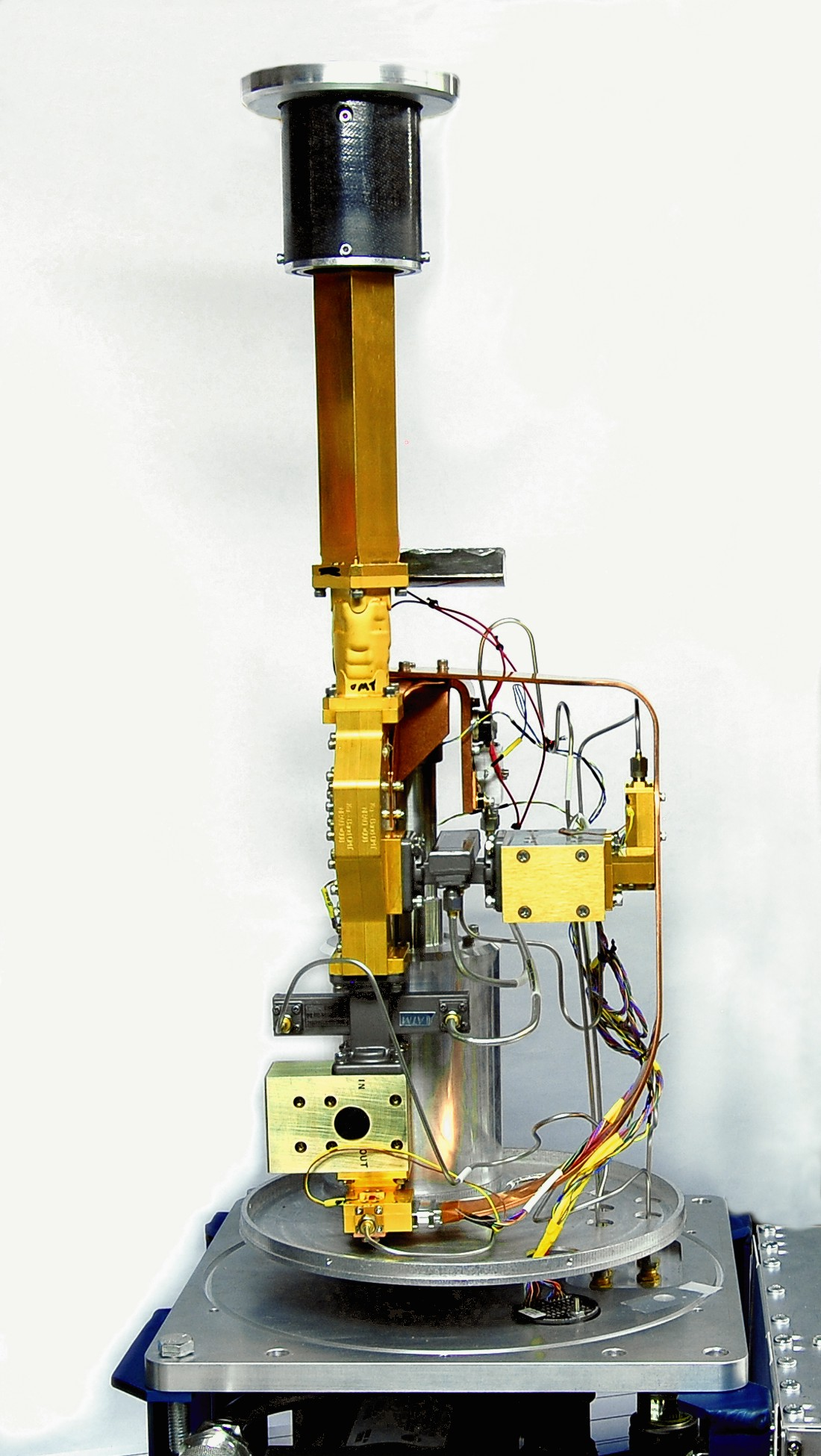 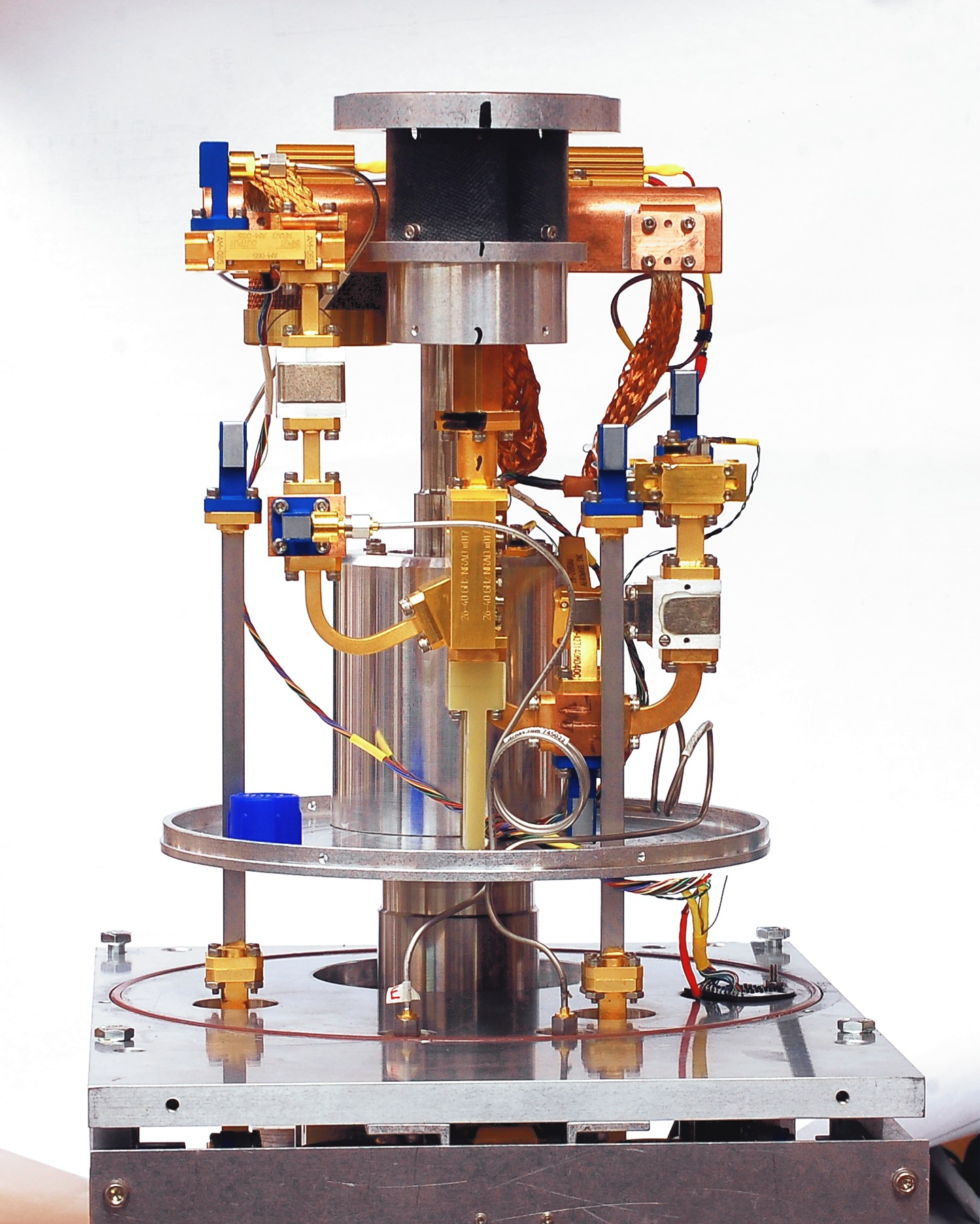 Q
K
26-40
X
Ku
A
8-12
12-18
40-50
18-26
Thirteenth Synthesis Imaging Workshop - 2012
47
http://www.aoc.nrao.edu/~pharden/fe/fe.htm
Holography:  effect of GBT panel mold error
Panel size ~2m, error beam ~50 θFWHM
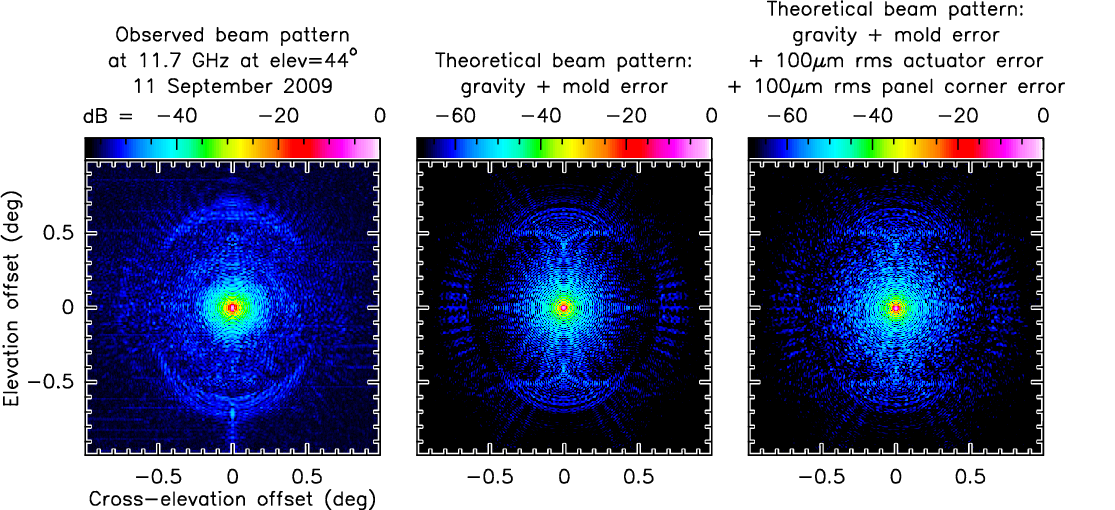 Fourteenth Synthesis Imaging Workshop
48
Holography:  measuring and correcting the daytime distortion of GBT
Fourteenth Synthesis Imaging Workshop
49
ALMA Block Diagram
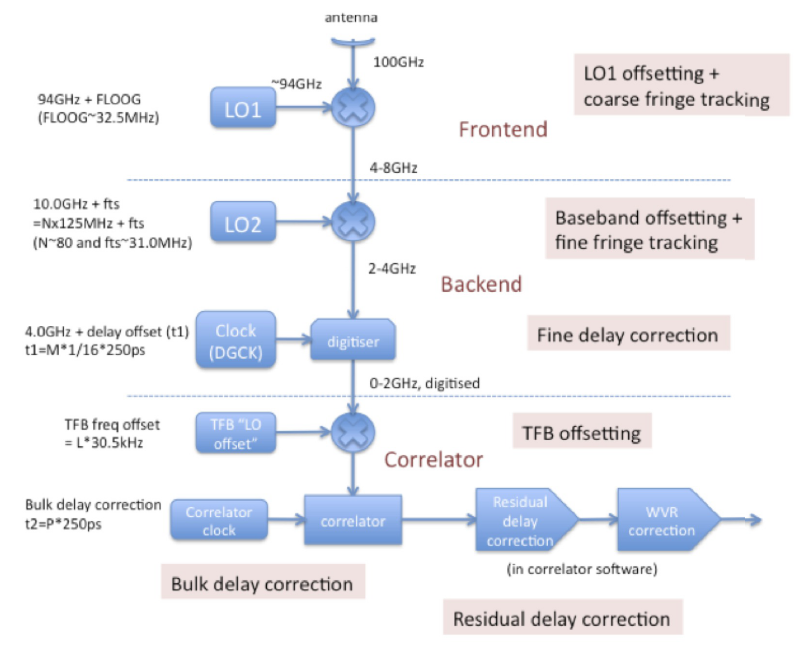 4K SIS mixer
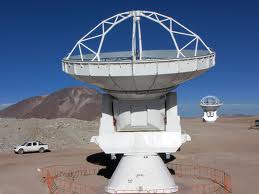 300K analog 
mixer
Digital mixer
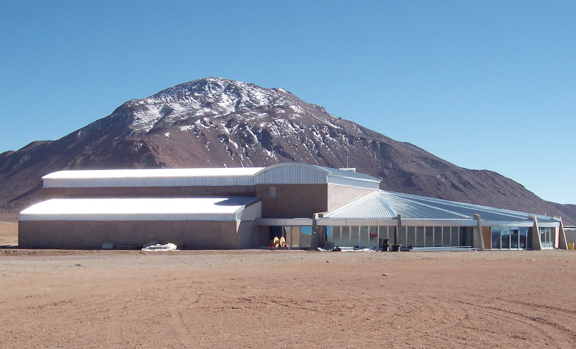 50
SIS mixer I/V curve
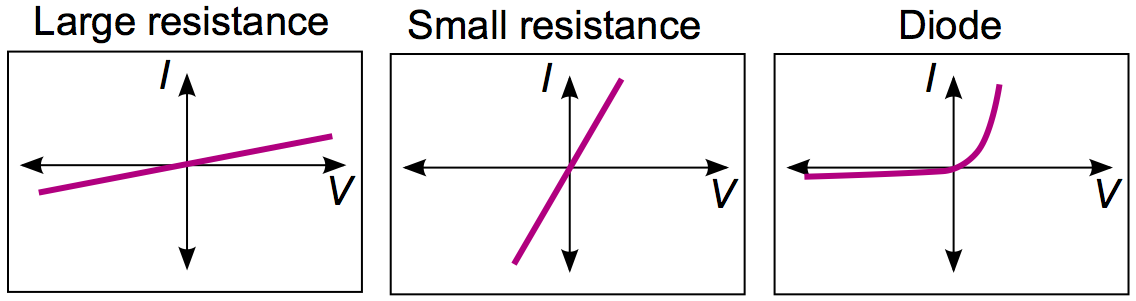 1.  Resistor: Ohm’s law
2.  Diode: Shockley’s law
		“Non-linear” device
3.  SIS tunneling junction:
I=0 below gap voltage
Photons can break Cooper pairs of electrons and create tunneling current
230 GHz = 0.8 meV
Vgap(Nb) ~2.9mV
	Vbias ~ 2.5mV
fgap(Nb)=(Vgap)e/h=700 GHz
f>fgap degrades Trx
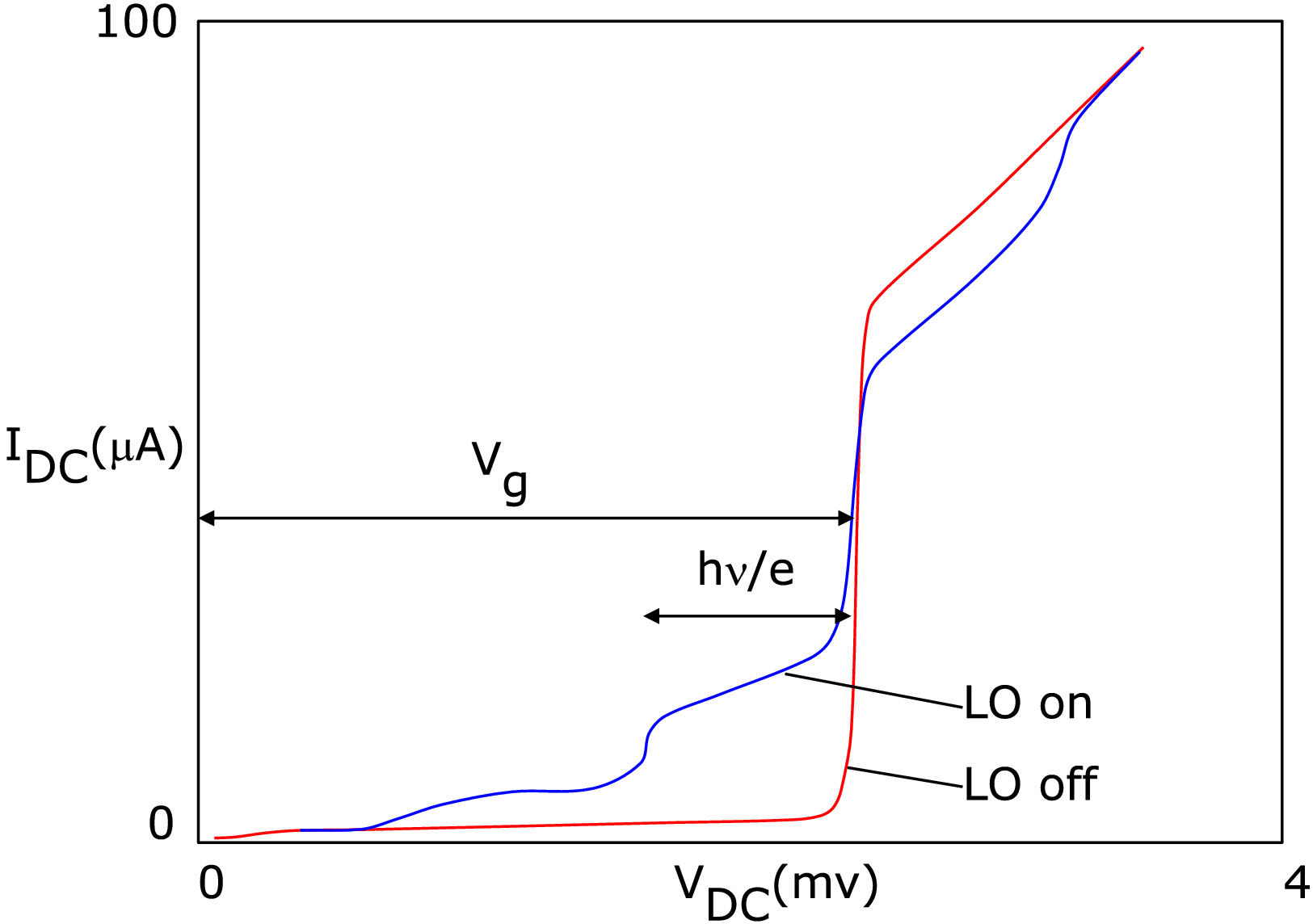 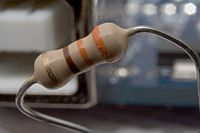 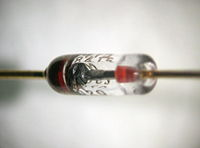 Requires T < 5 K
normal
in radians, 
l and D in the same units
Vbias
superconducting
51
Digitizers and Nyquist zones
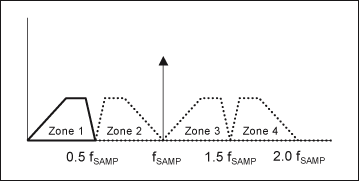 Nyquist theory:
Fsample >= 2*Bandwidth
ALMA & VLA sample
in Nyquist Zone 2:
ALMA: 2-4 GHz (4.0 Gsample/sec) x 4 of them x 2 pols
JVLA: 1-2 GHz (2.048 Gsample/sec, 8-bit digitizers)  x 2 of them x 2 pols
	   	2-4 GHz (4.096 Gsample/sec, 3-bit digitizers)  x 4 of them x 2 pols
in radians, 
l and D in the same units
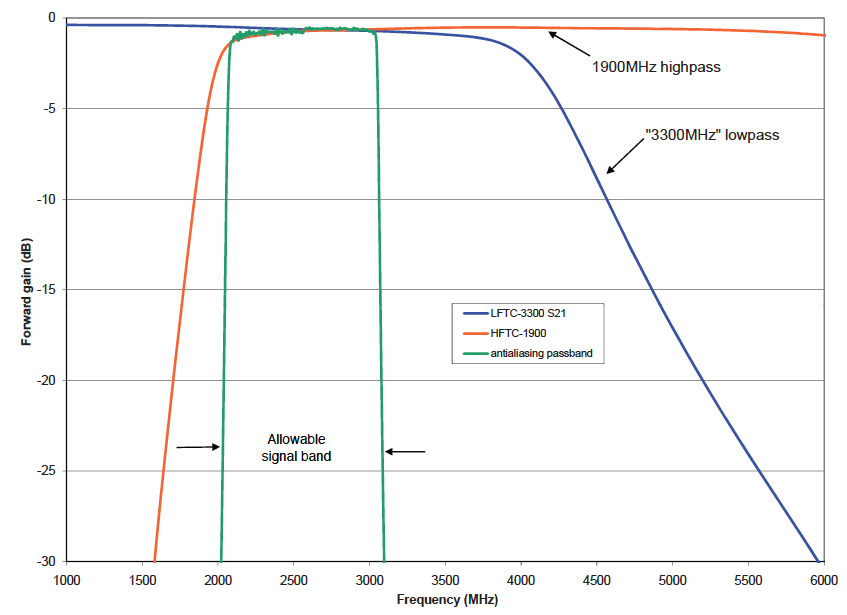 Anti-aliasing bandpass filters are essential to prevent leakage from adjacent Nyquist zones.
52
Vin = G Tin = G [Trx + Tload] 
		Vout = G Tout = G [Trx + Tatm(1-e-t) + Tbge-t + Tsourcee-t ]
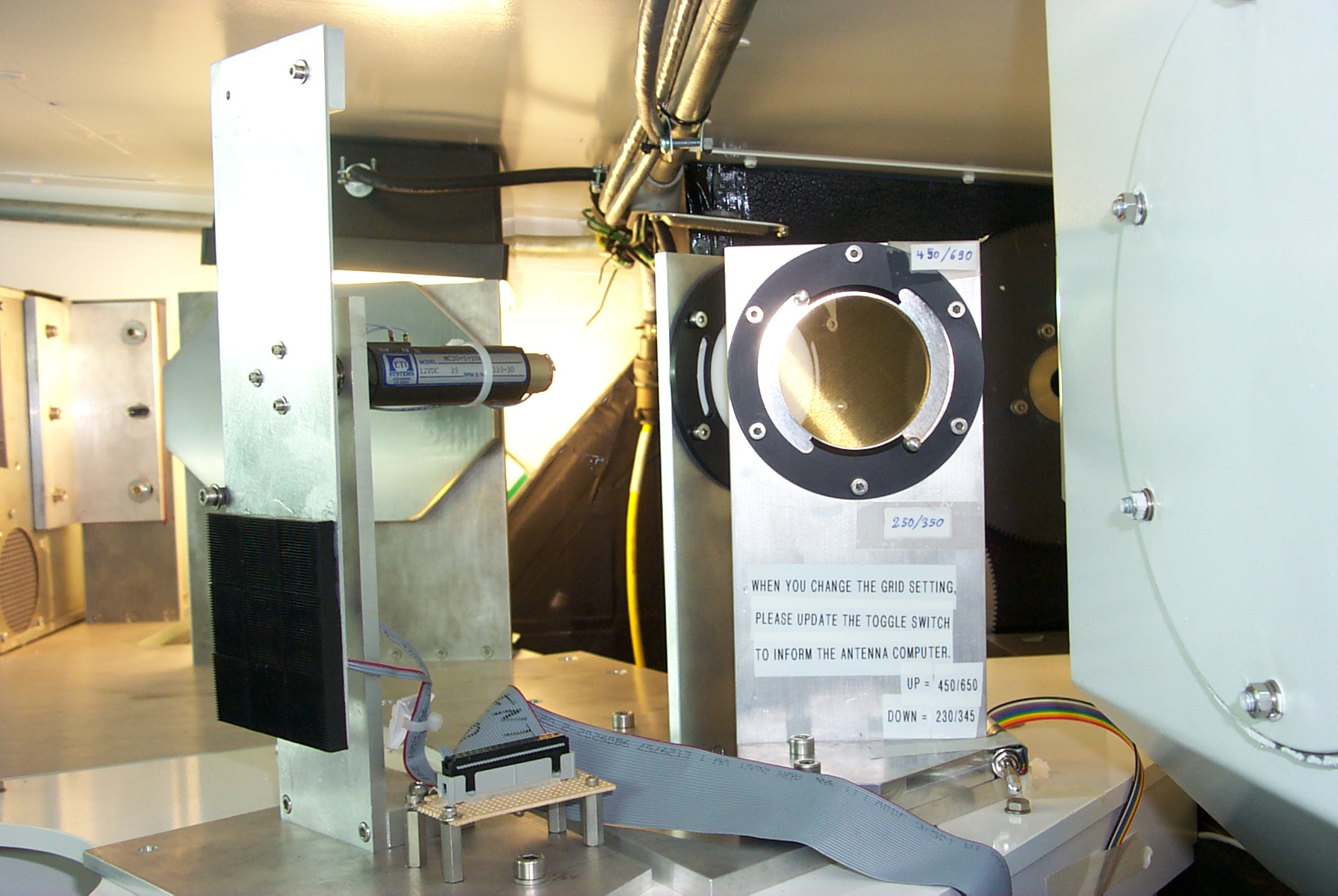 Load in
Load out
assume Tatm ≈ Tload
Vin – Vout           Tload
    Vout            Tsys
Comparing in and out
=
Tsys = Tload * Tout / (Tin – Tout)
SMA calibration load swings  in and out of beam
Power is really observed but is  T in the R-J limit
Measurement of Tsys in the Sub(millimeter)
The “chopper wheel” method:  putting an ambient temperature load (Tload) in front of the receiver and measuring the resulting power compared to power when observing sky Tatm (Penzias & Burrus 1973).
If Tatm ≈ Tload, and Tsys is measured often, changes in mean atmospheric absorption are corrected.  ALMA has a two temperature load system which allows a measure of Trx
53
ALMA
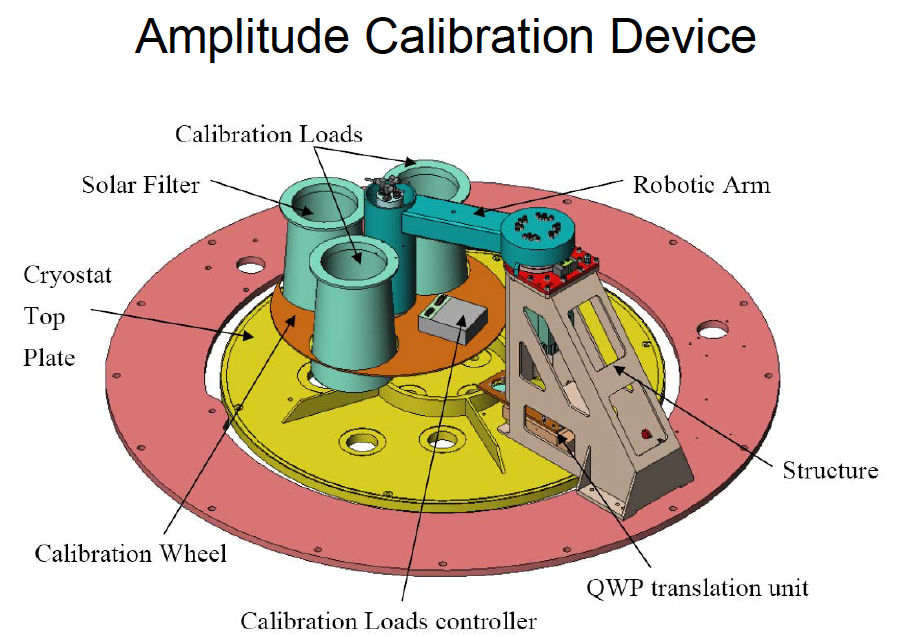 Fourteenth Synthesis Imaging Workshop
54